Pituitary gland: a neurosurgical prospective
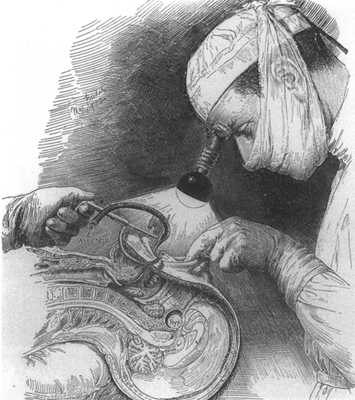 Malucelli A, Bartoš R, Sameš M
Neurosurgical department, Skull base anatomy lab,
Masaryk Hospital, J.E. Purkyně University, Ústí nad Labem
Pituitary gland: basic anatomy
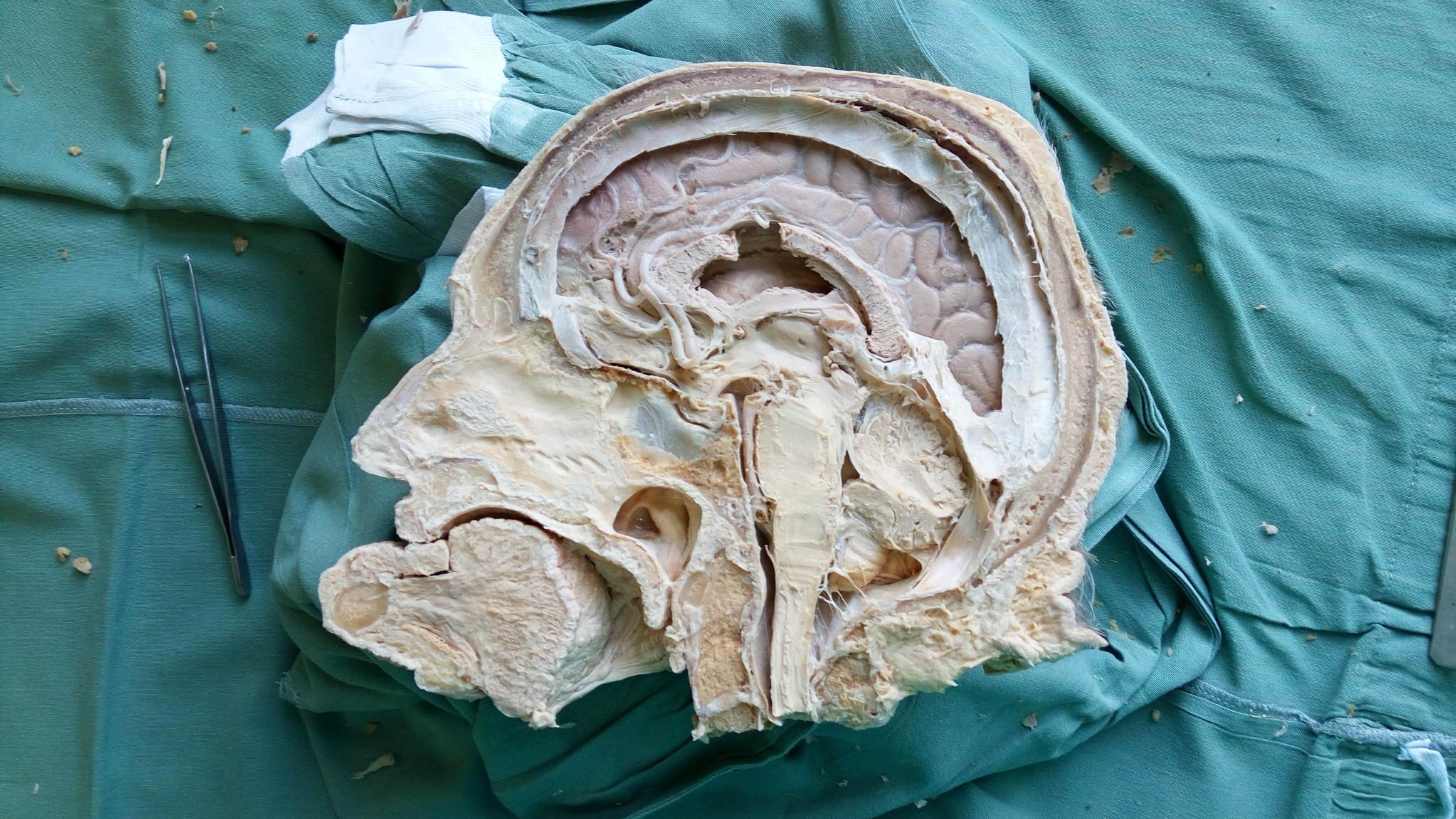 ὑπό- (hypo-) = under
φύειν (phyein) = grow
Pituitary gland: basic anatomy
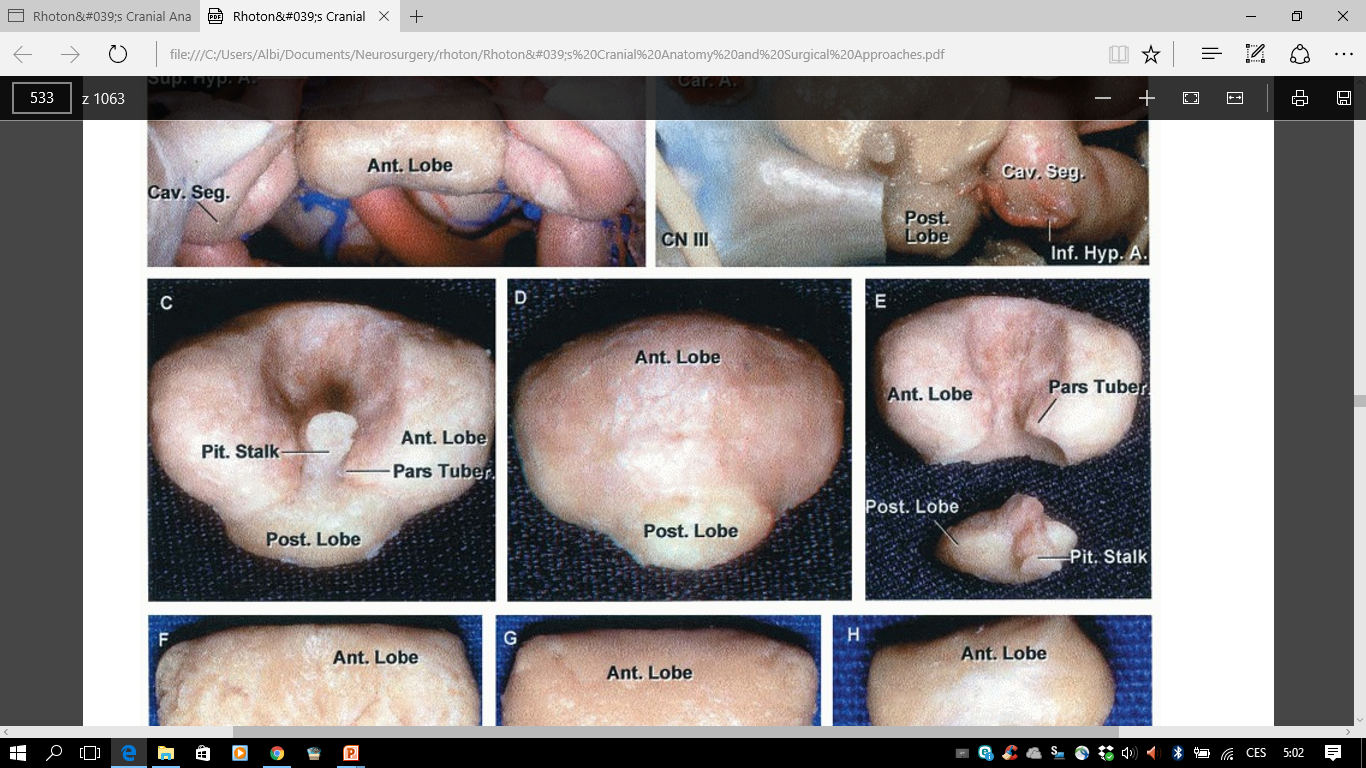 Bilobate structure
Pituitary gland: basic anatomy
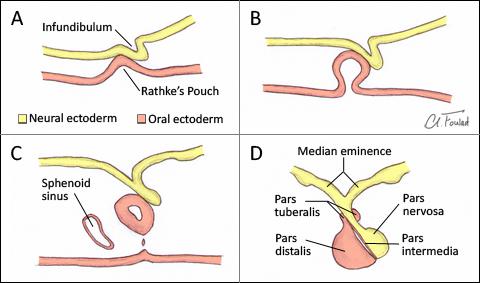 Oral and neural origin
Pituitary gland: function
Adenohypophysis:
FSH
(Folliculostimulating h.)
LH
(Luteinizing h.)
ACTH
(Adrenocorticotropic h.)
TSH
(Thyroid stimulating h.)
PRL
(Prolactine)
STH
(Somatotropic h.)
Neurohypophysis:
Oxytocin
ADH
(Antidiuretic h.)
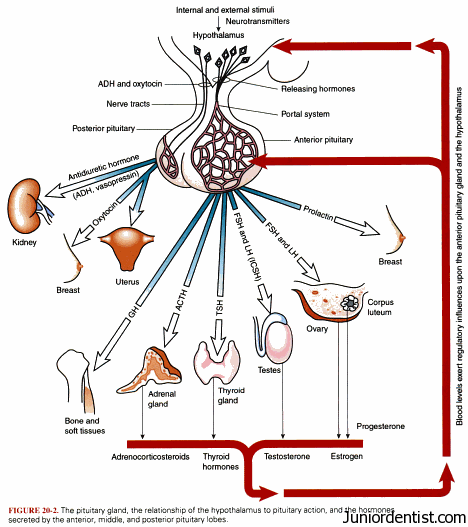 Pituitary gland: function
N. supraopticus a paraventricularis
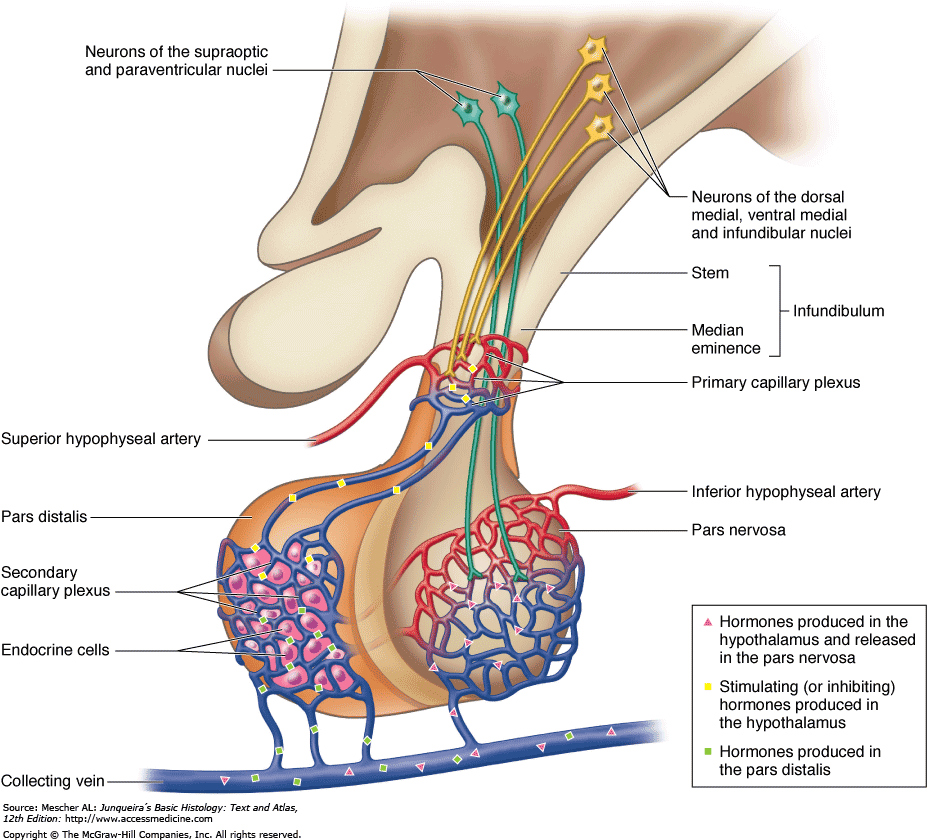 N. arcuatus, ventromedialis, area preoptica
Tractus supraopticohypofysealis
(blue)
Tractus tuberoinfundibularis
(yellow)
Pituitary gland: portal system
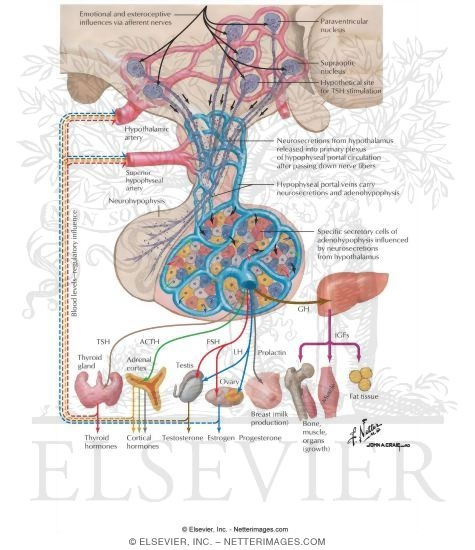 Pituitary gland: blood supply
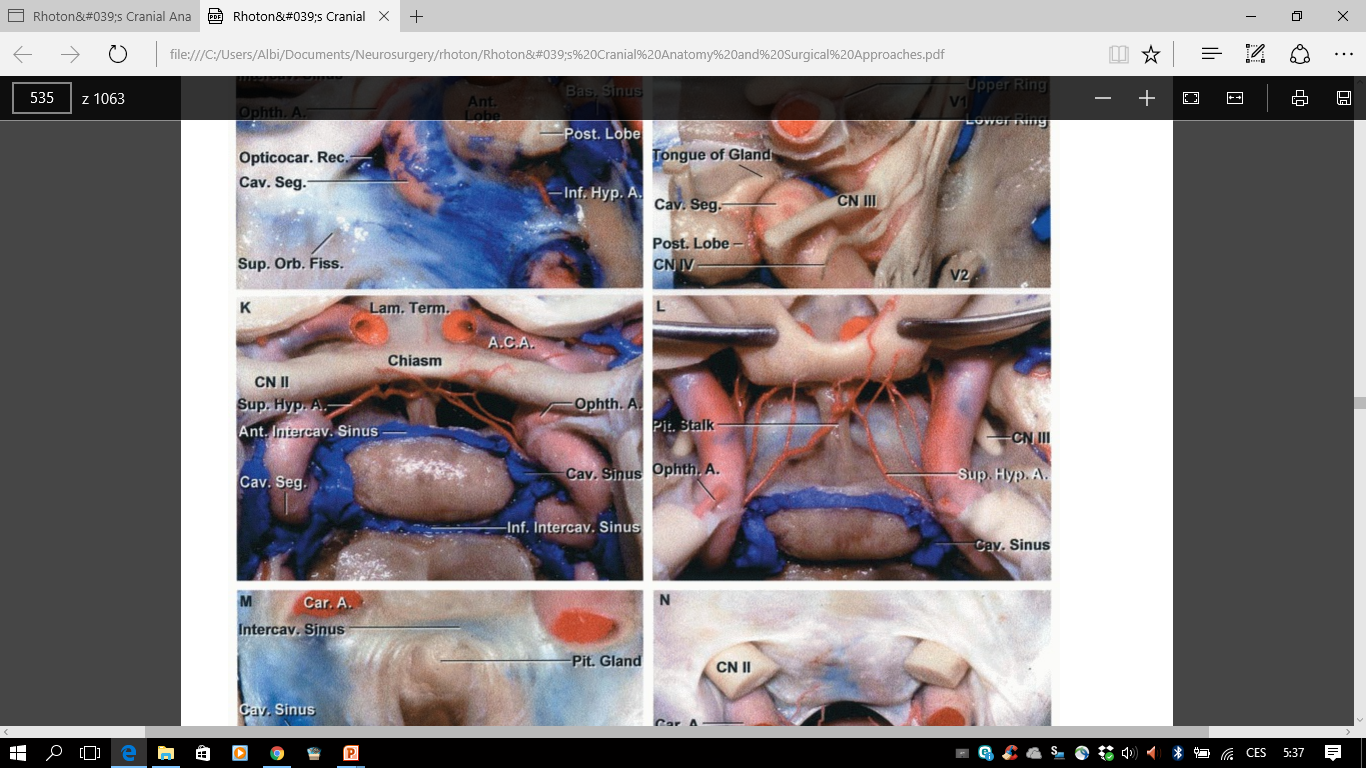 Superior hypophyseal artery
Pituitary gland: blood supply
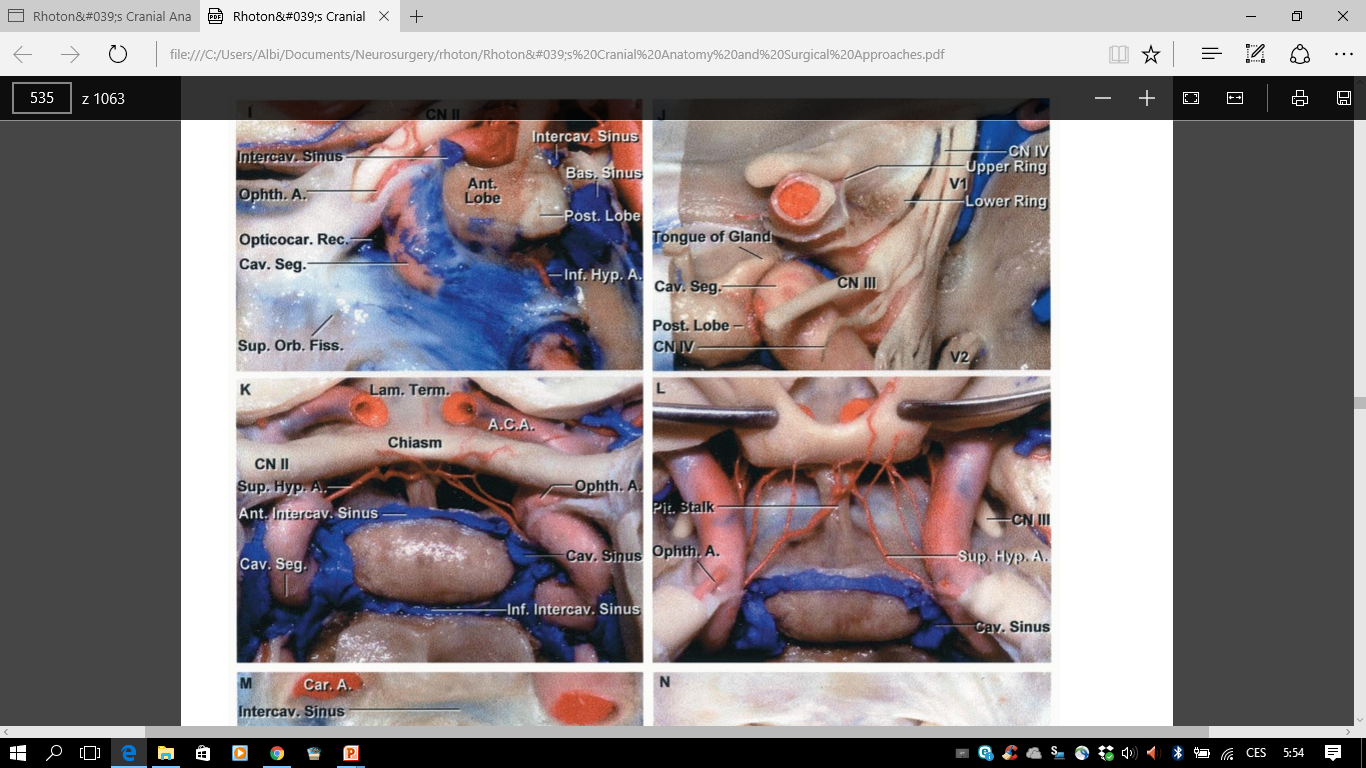 Superior hypophyseal artery
Pituitary gland: blood supply
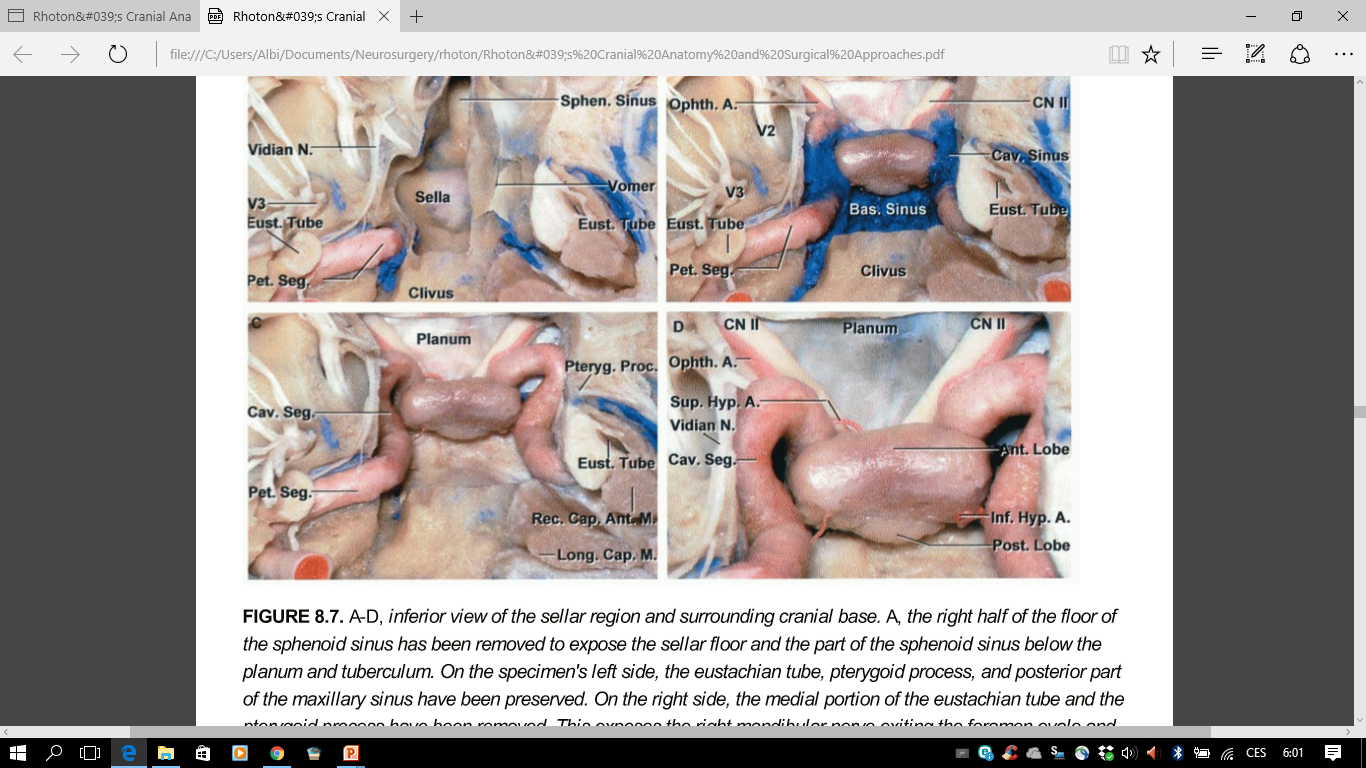 Inferior hypophyseal artery
Pituitary gland: blood supply
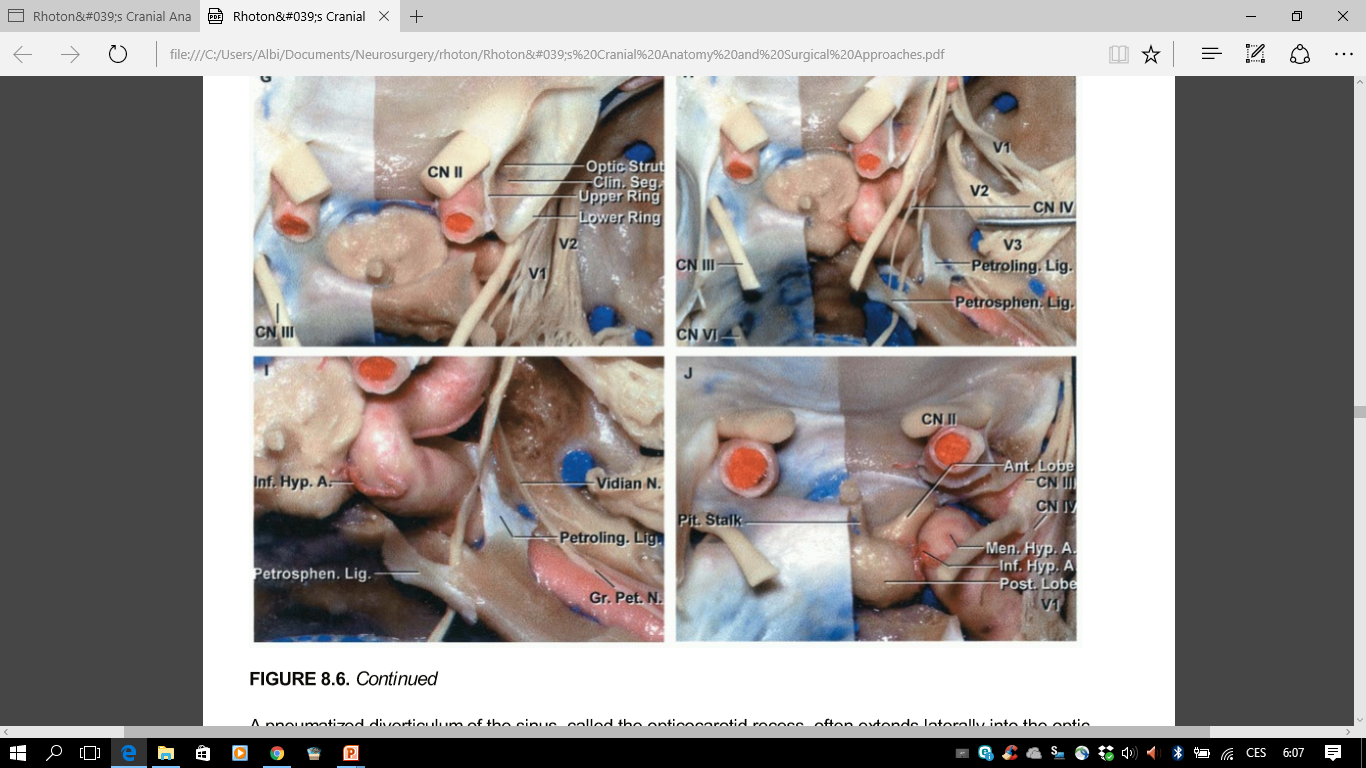 Inferior hypophyseal artery
Truncus meningohypofisarius – Art. Bernasconi-Cassinari
Pituitary gland: meningeal relationships
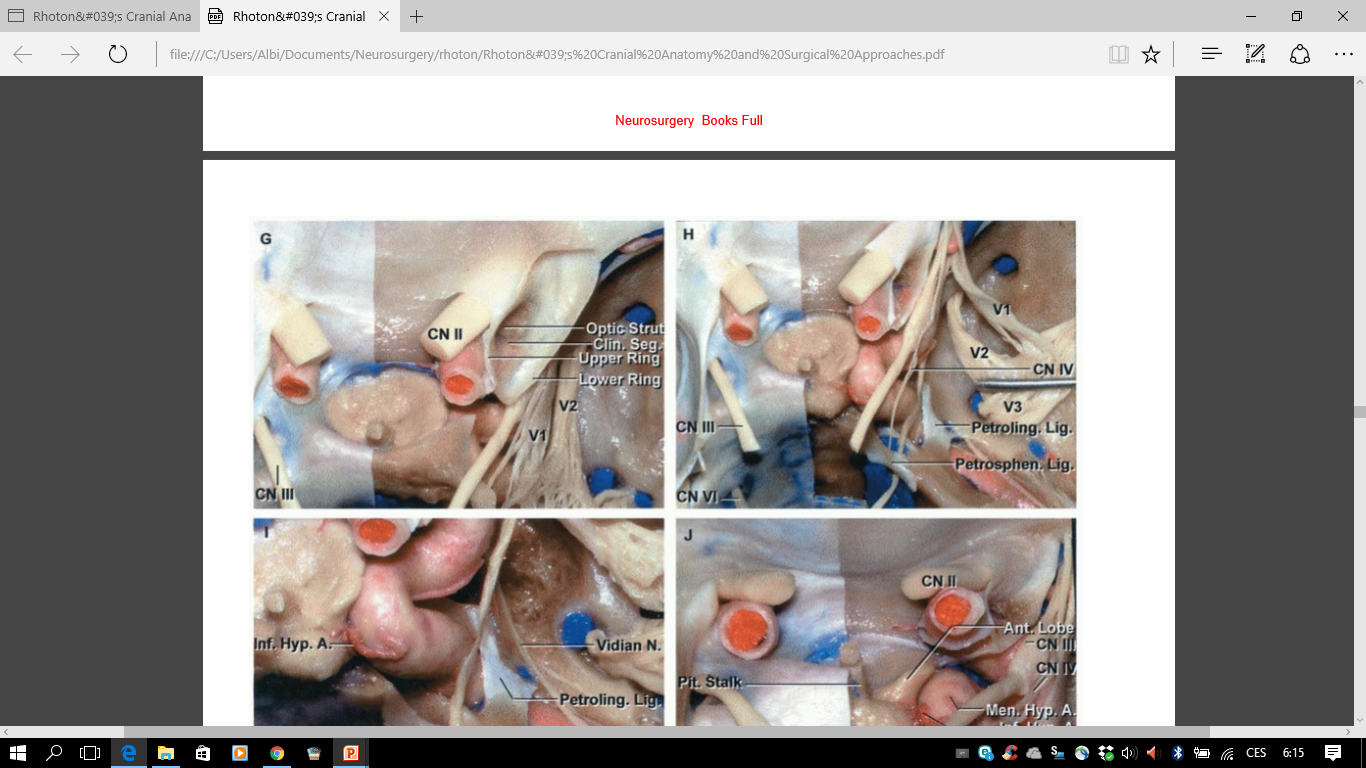 Intradural extra-arachnoidal location
Pituitary gland: meningeal relationships
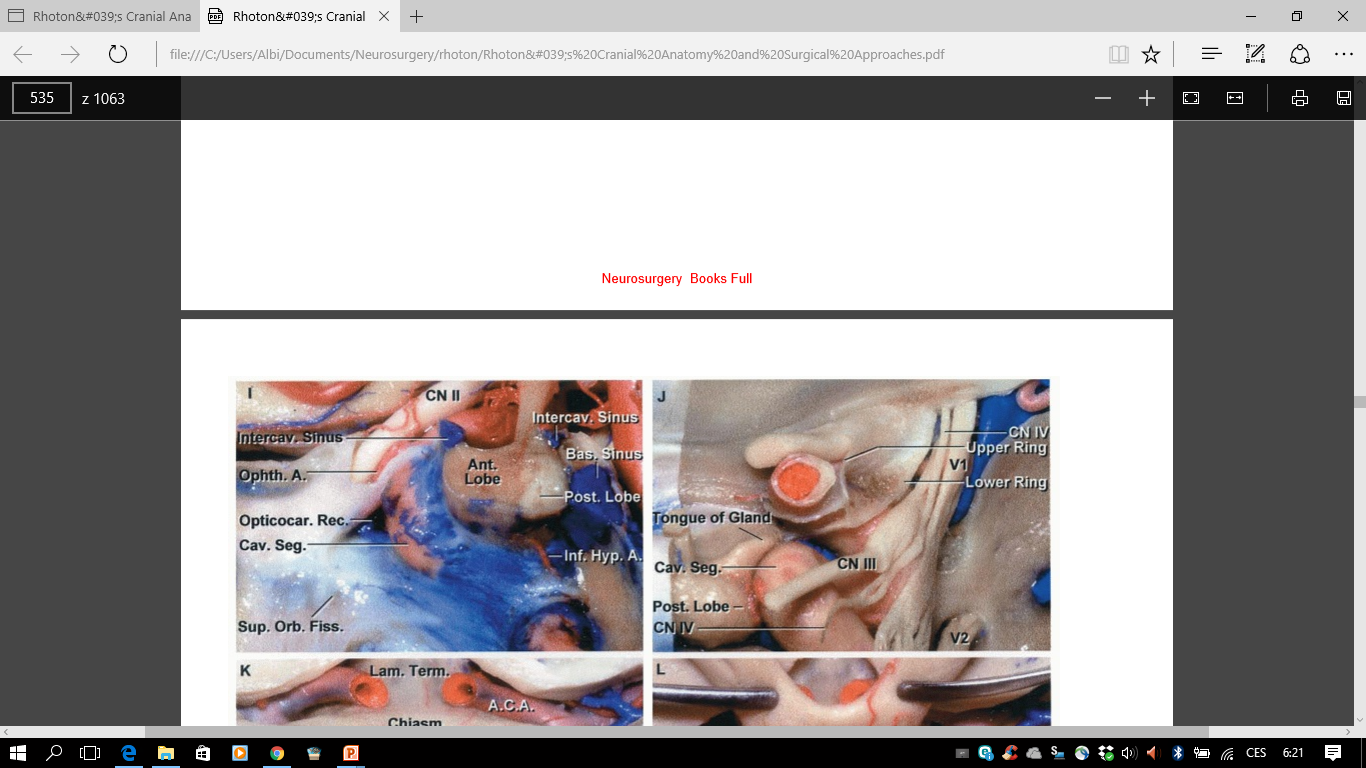 Intradural extra-arachnoidal location
Interactive section!!
Pituitary gland: basic anatomy
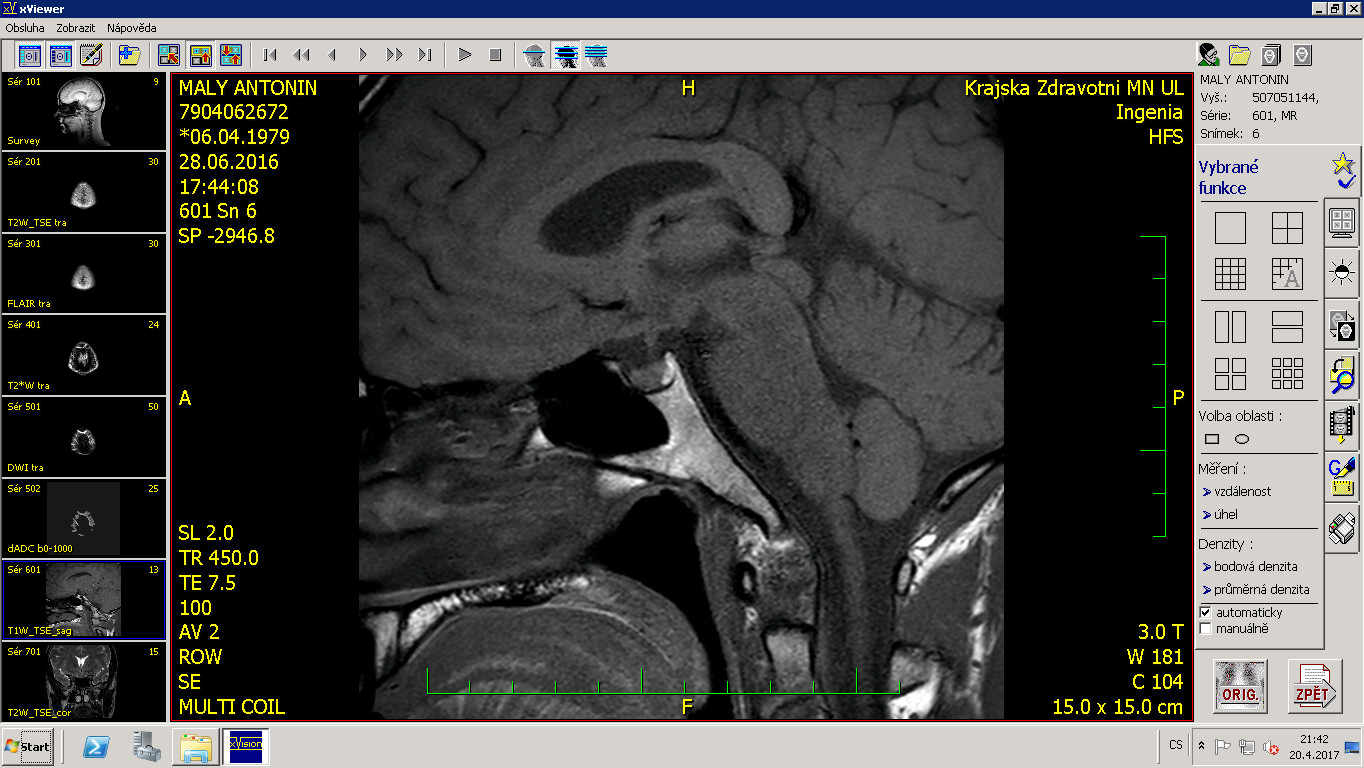 Adiuretine (ADH)
Male, 47 y.o.
Non functional adenoma
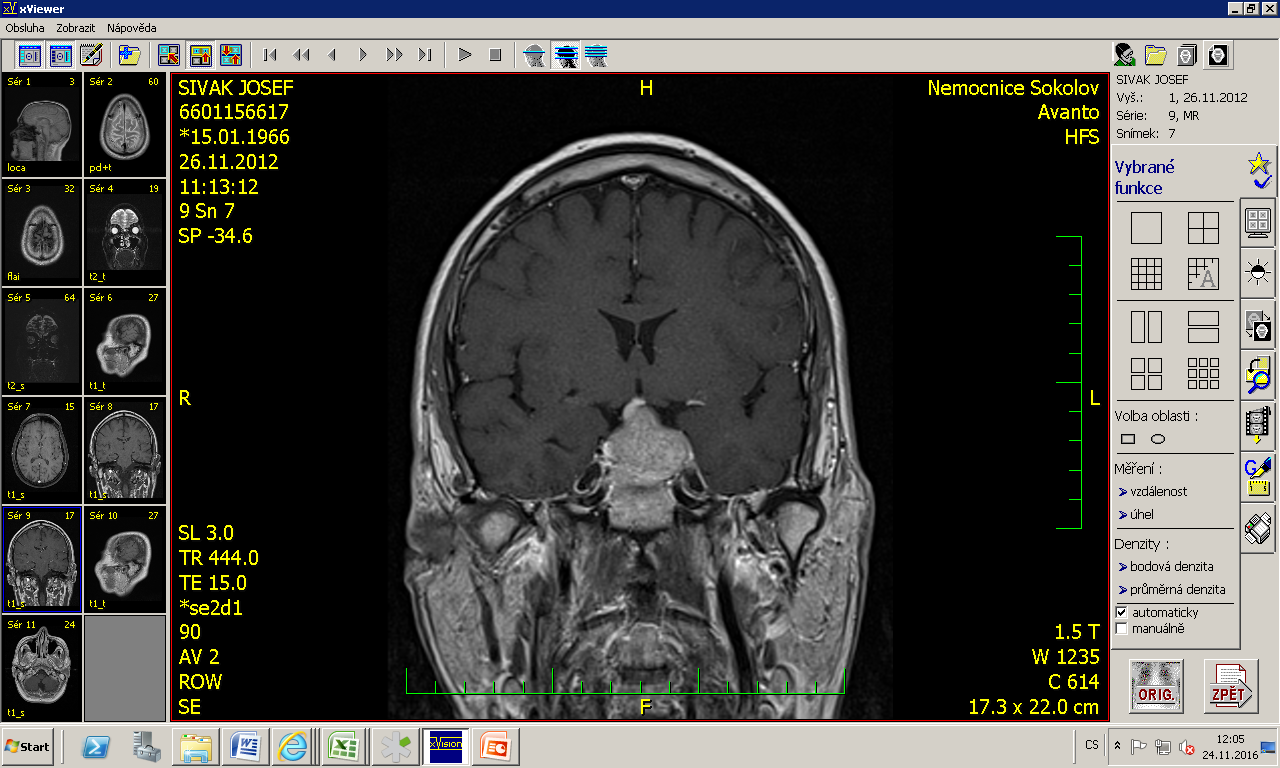 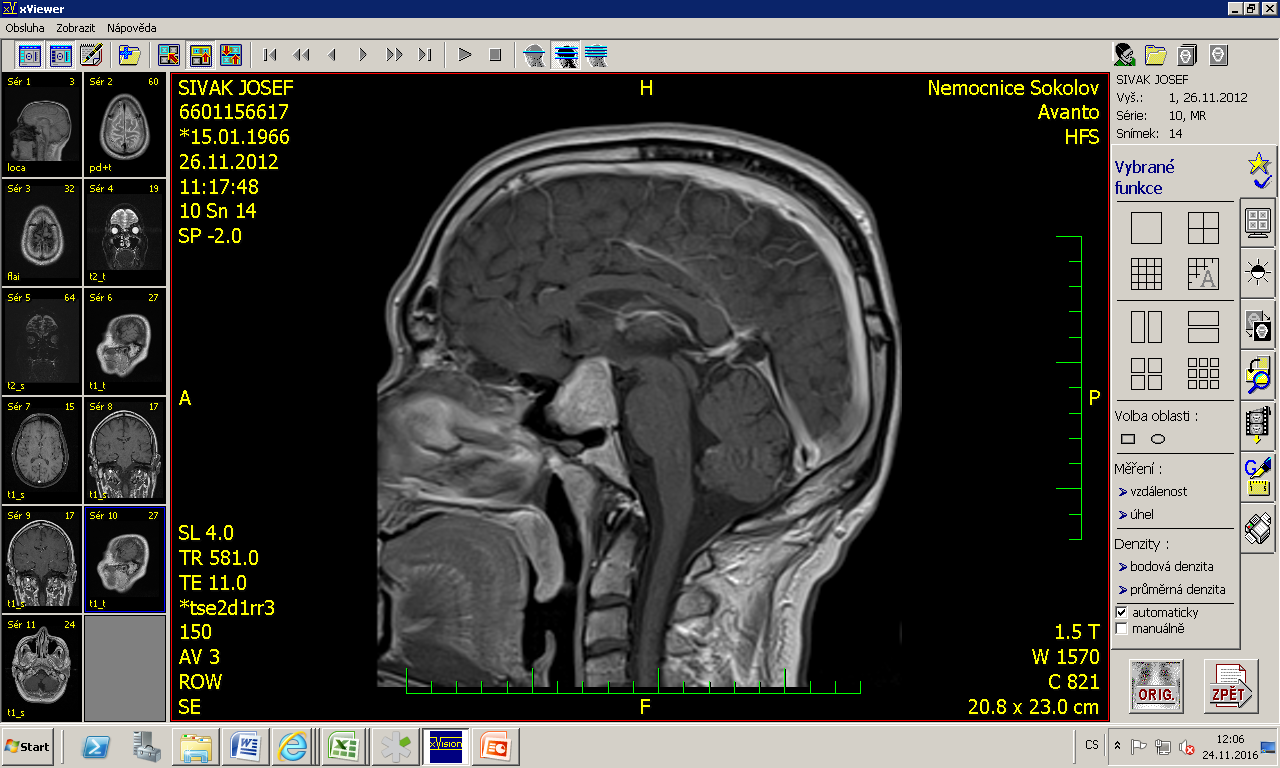 Male, 47 y.o.
Non functional adenoma
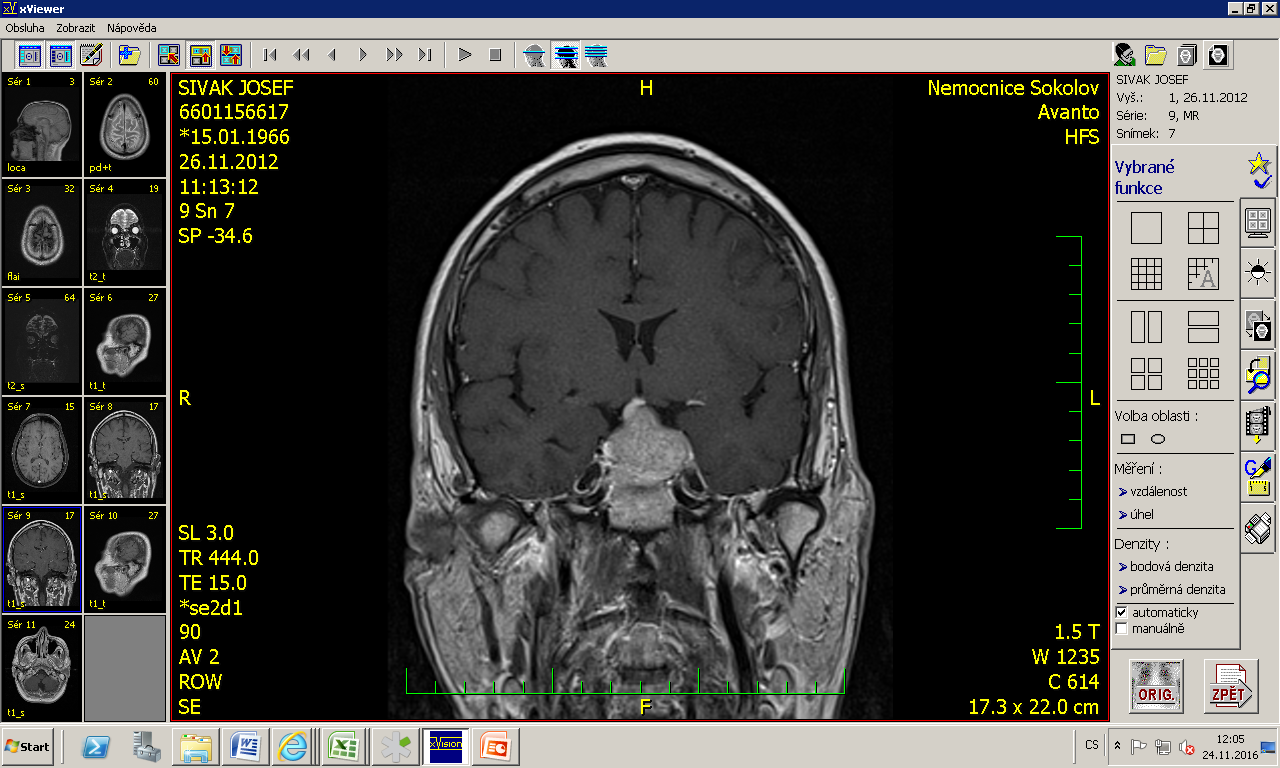 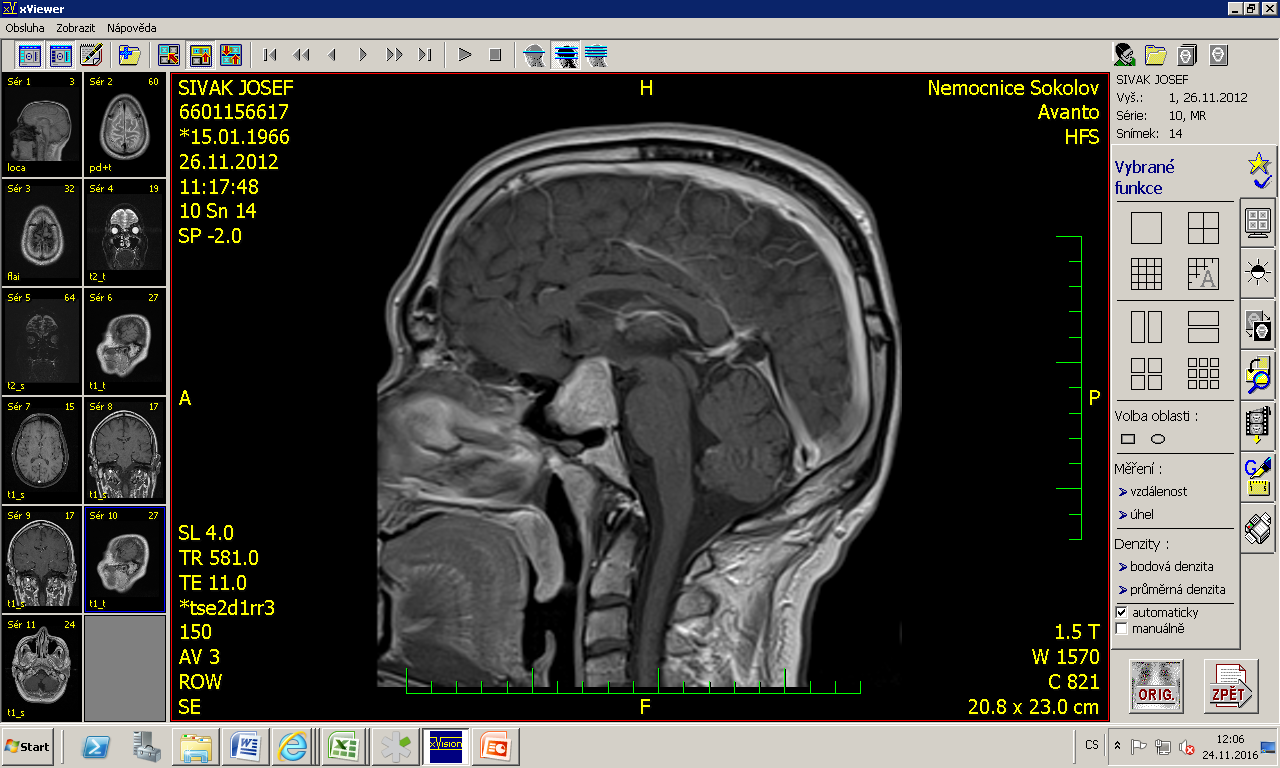 Direct transnasal approach
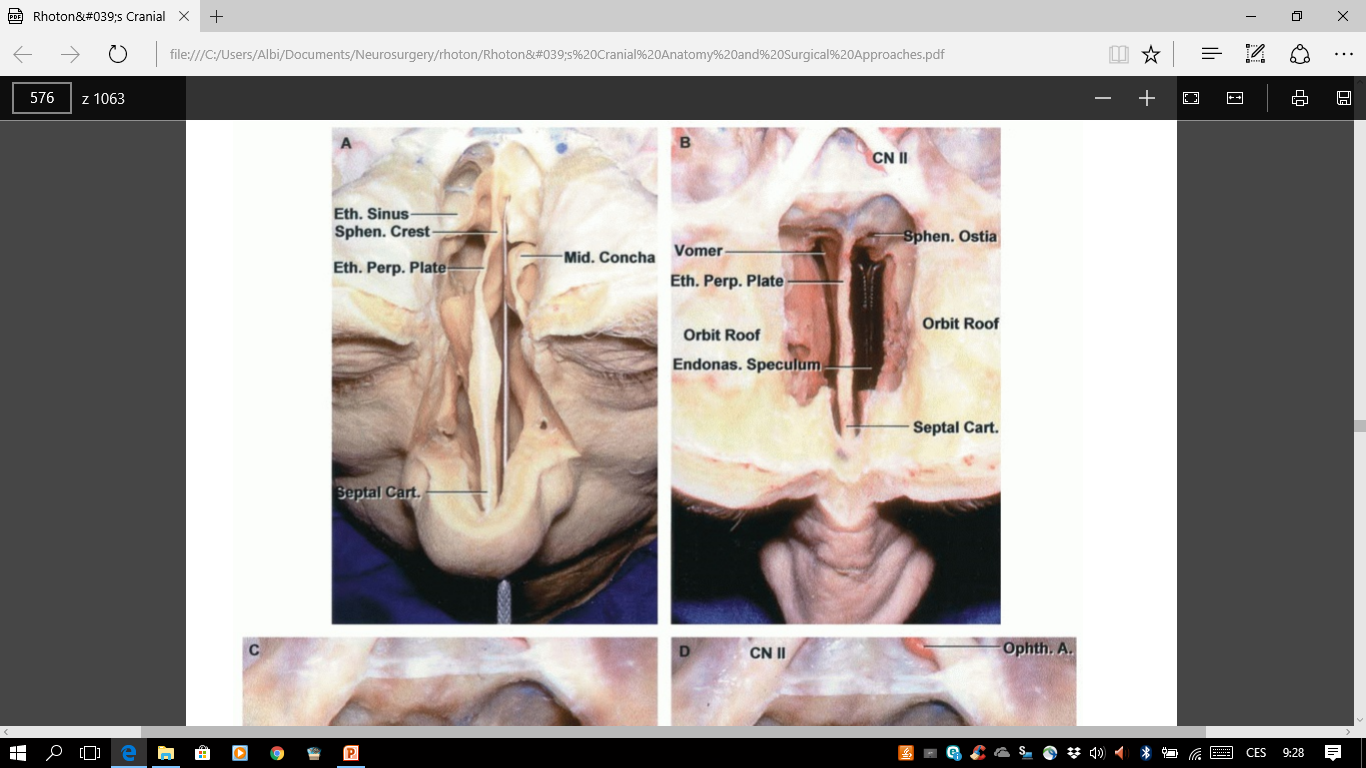 Direct transnasal approach
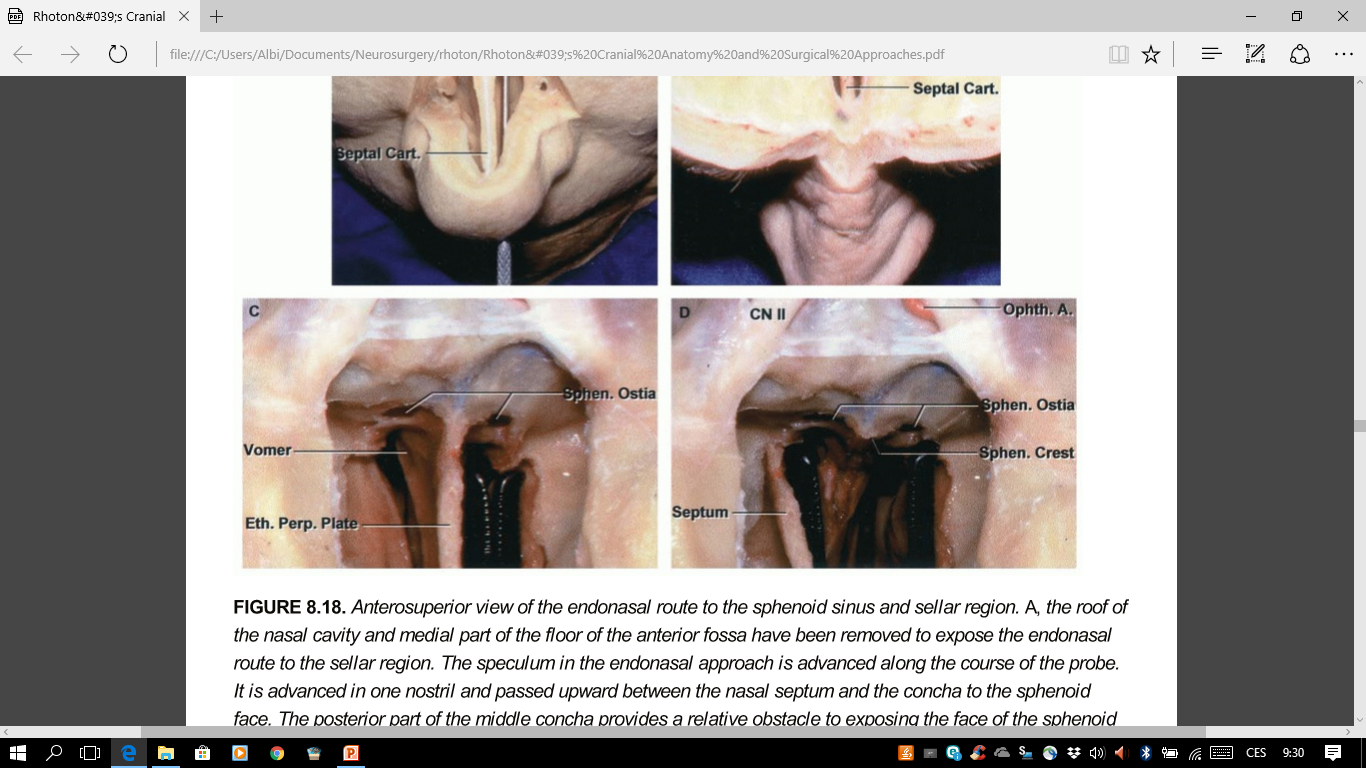 Direct transnasal approach
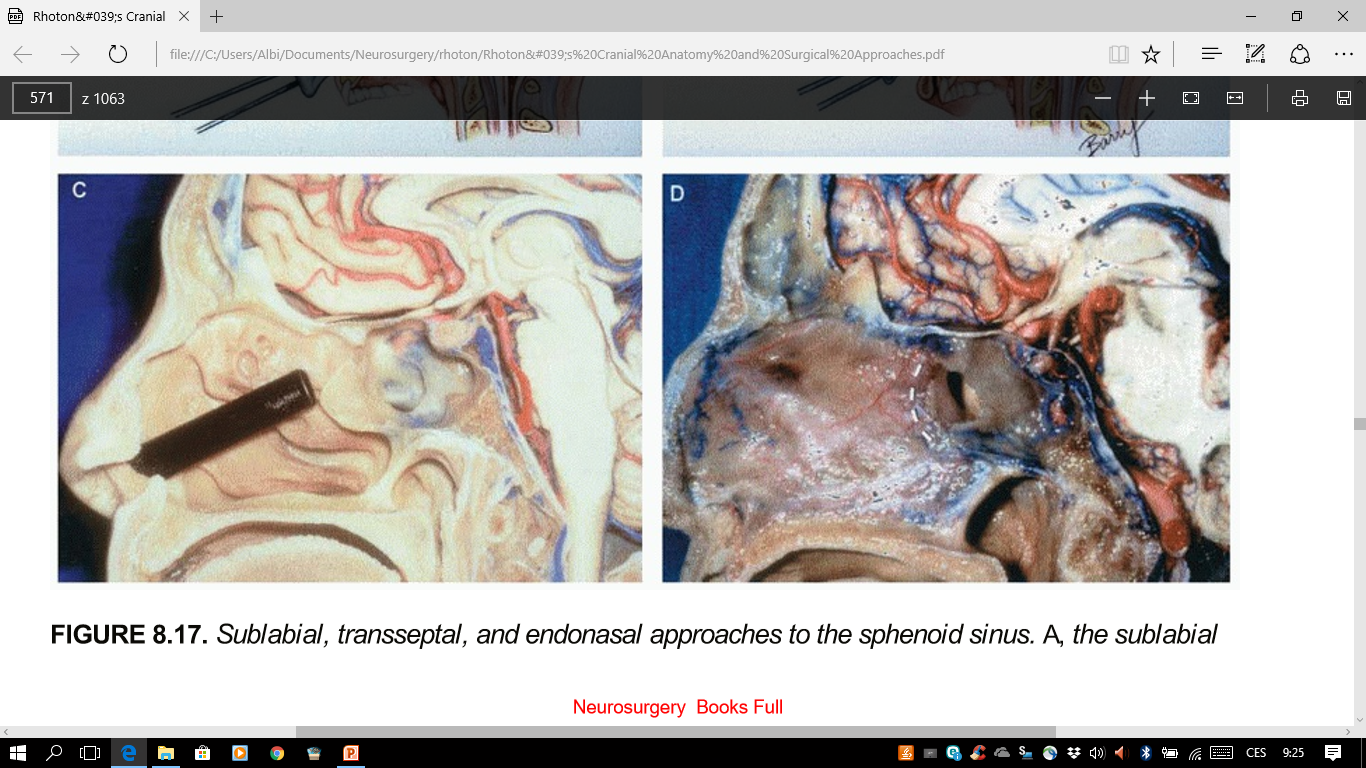 Direct transnasal approach
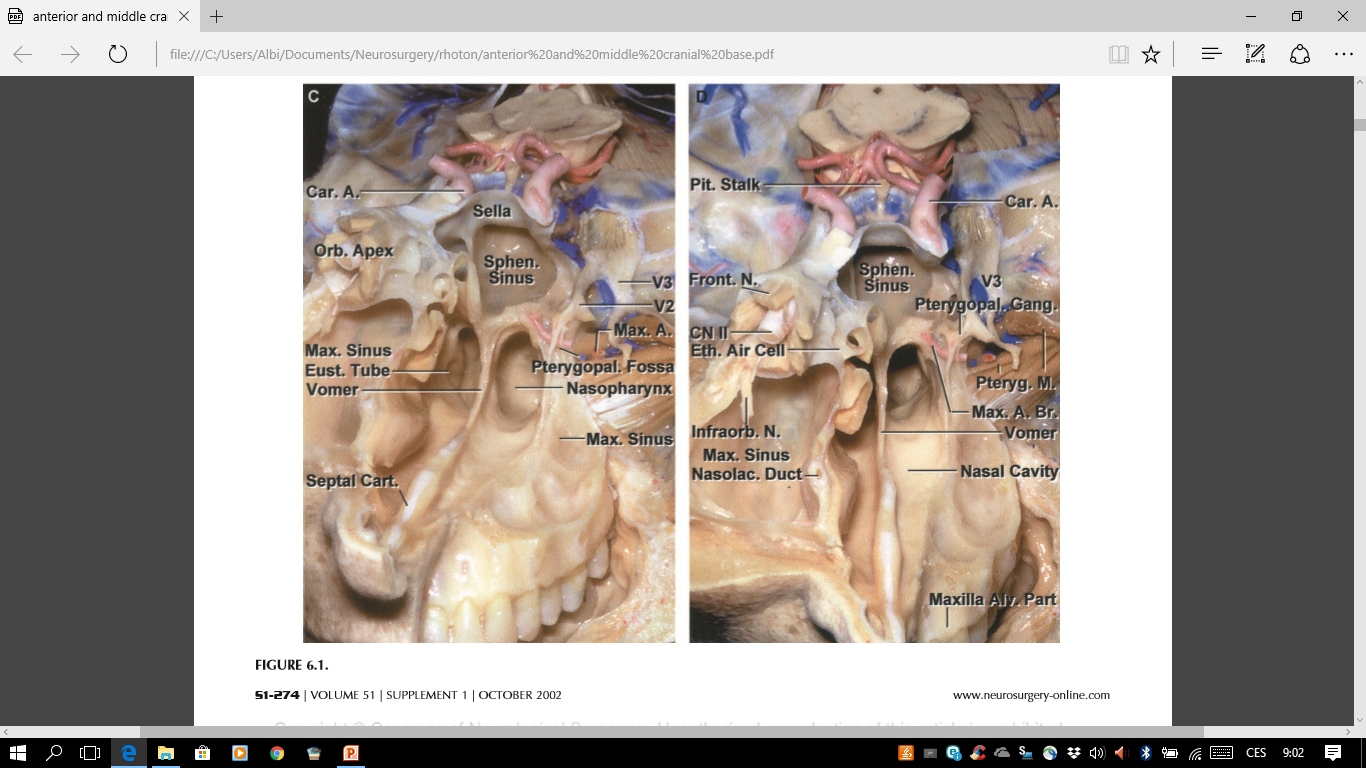 Direct transnasal approach
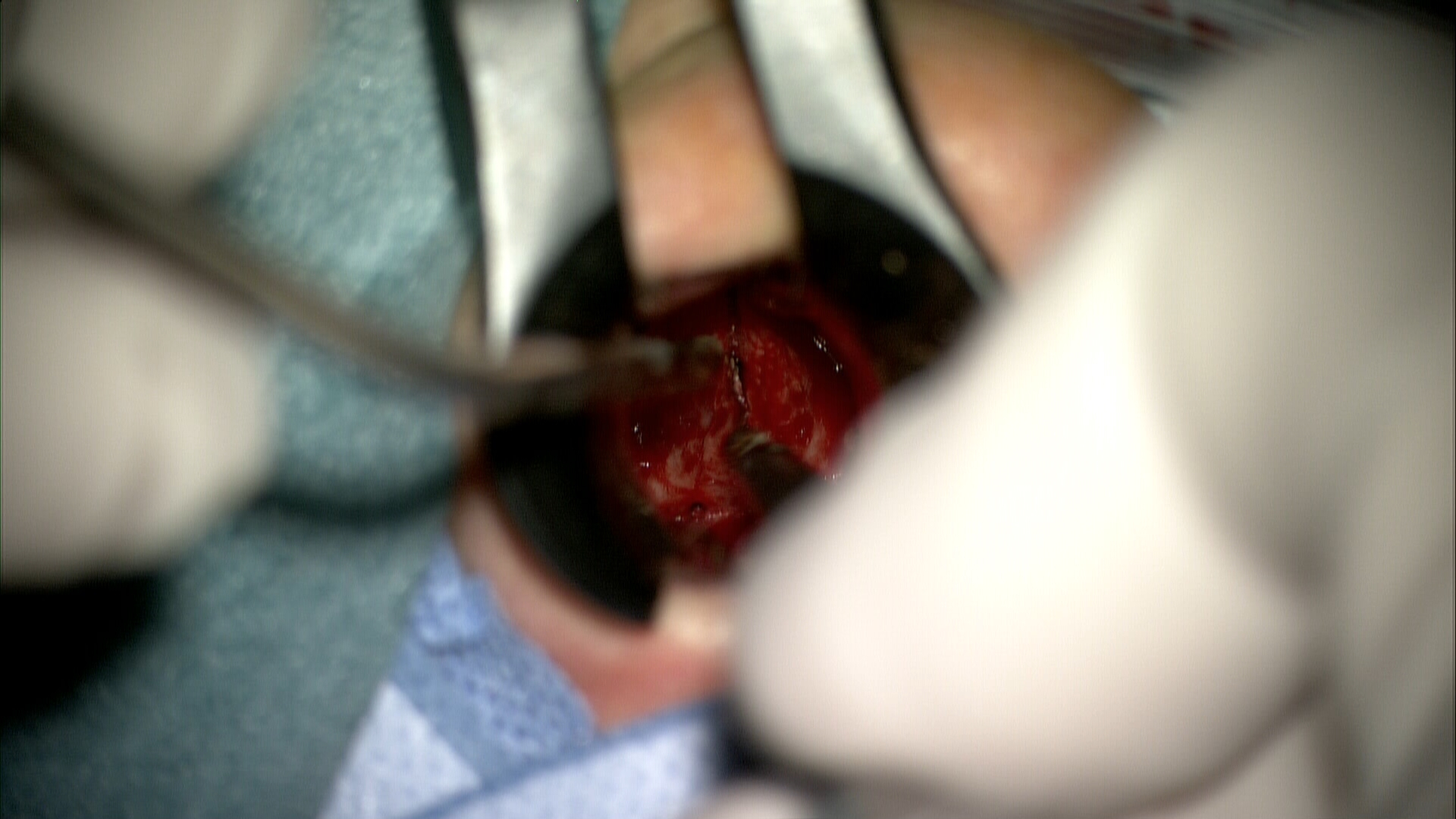 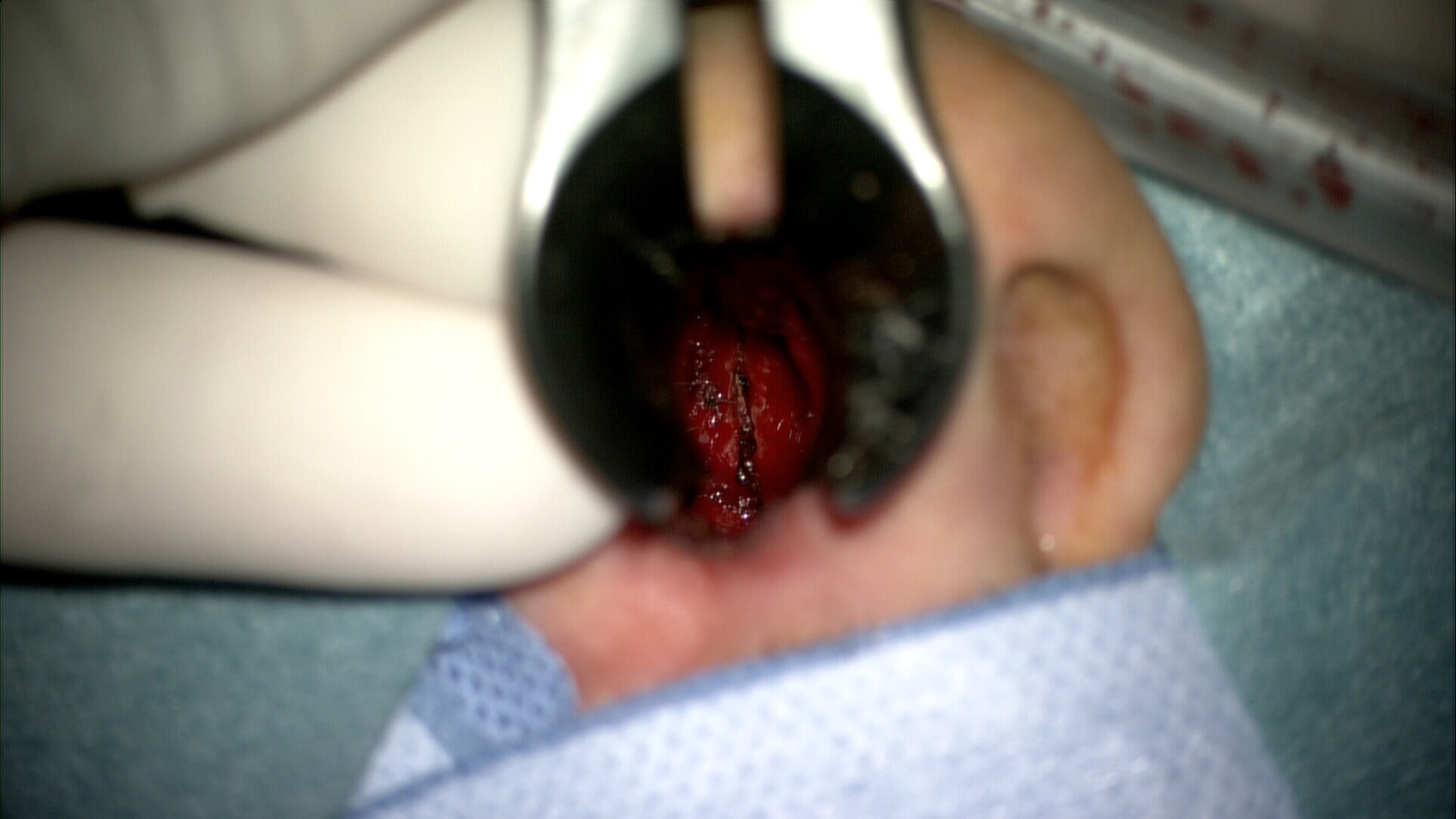 Direct transnasal approach
Radical resection
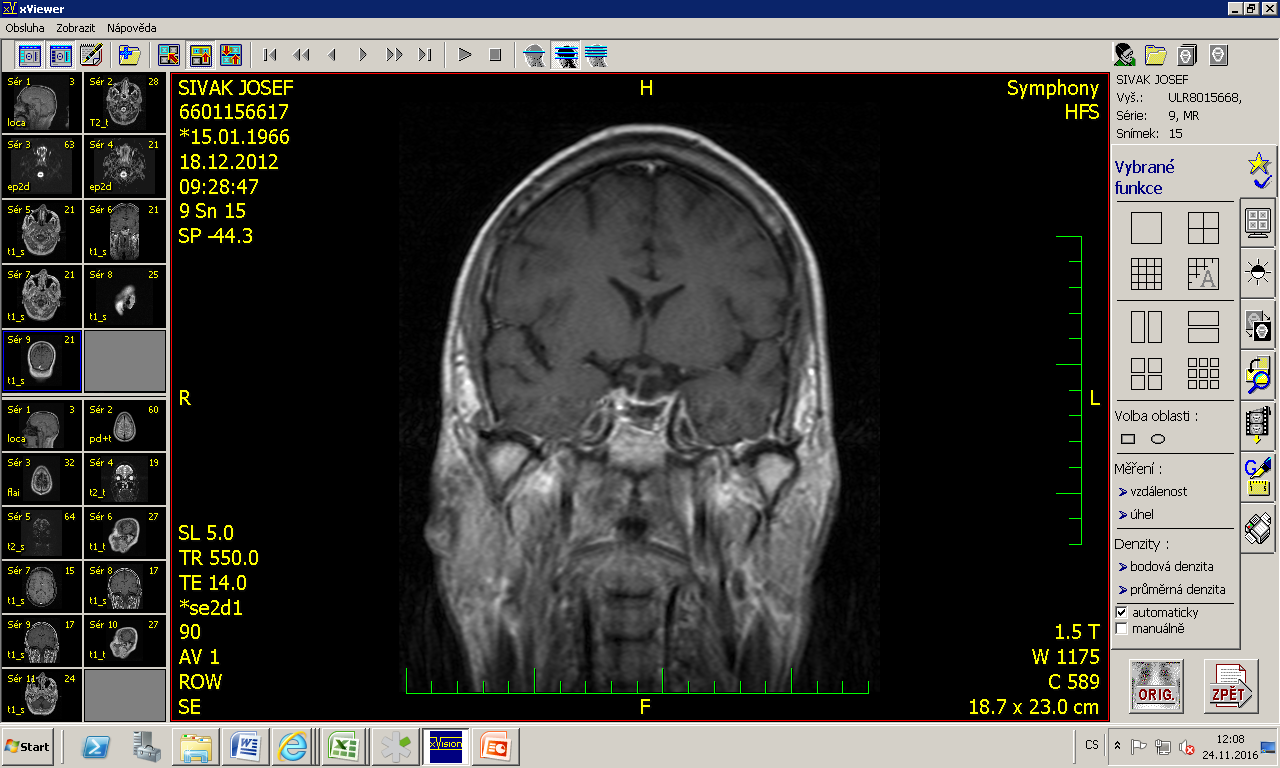 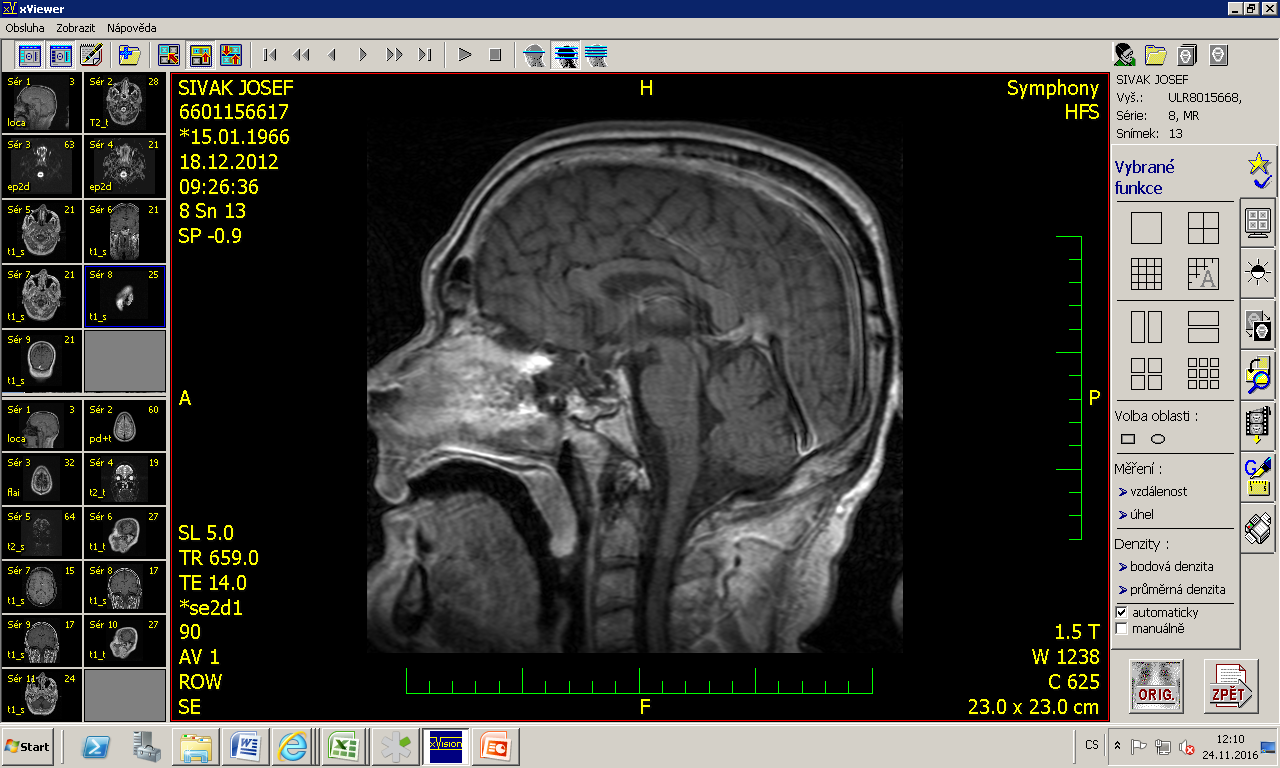 Pituitary gland: function
Adenohypophysis:
FSH
(Folliculostimulating h.)
LH
(Luteinizing h.)
ACTH
(Adrenocorticotropic h.)
TSH
(Thyroid stimulating h.)
PRL
(Prolactine)
STH
(Somatotropic h.)
Neurohypophysis:
Oxytocin
ADH
(Antidiuretic h.)
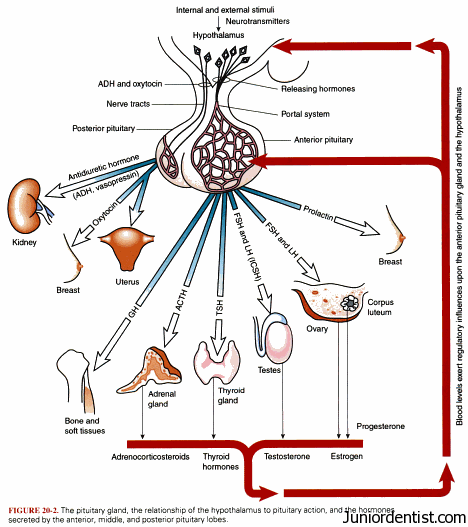 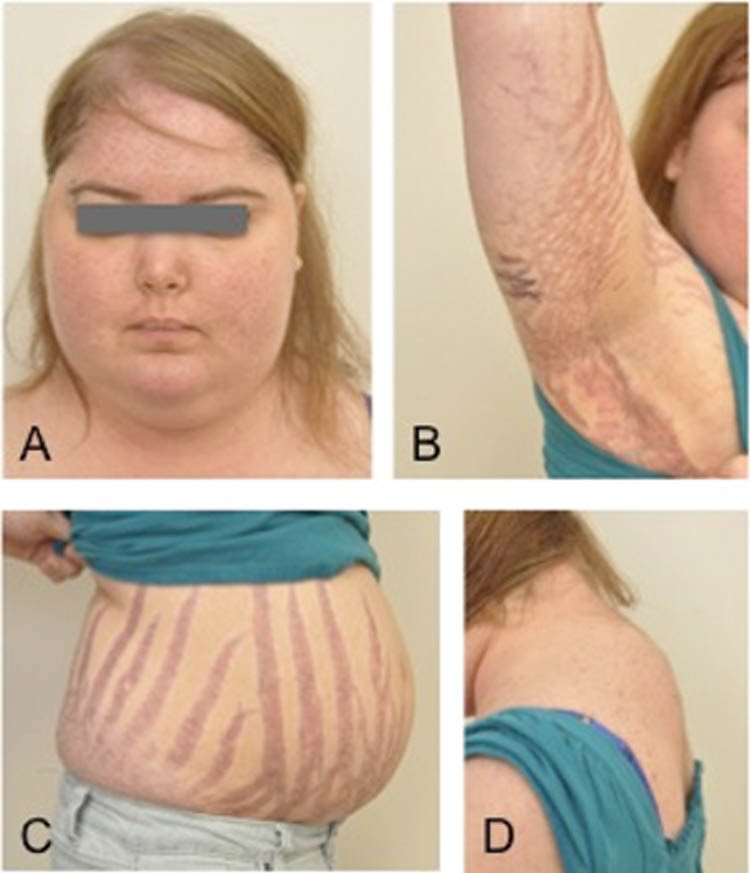 ACTH Cushing‘s syndrome
Pituitary gland: function
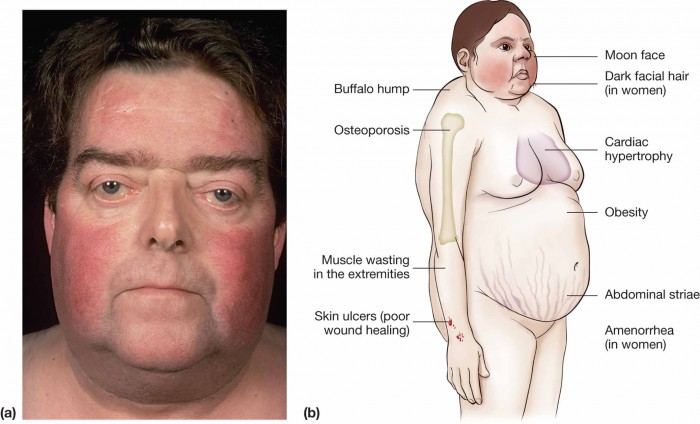 ACTH – Cushing‘s syndrome
Pituitary gland: function
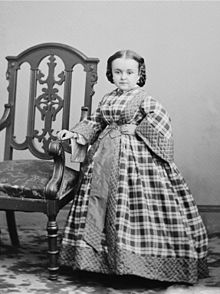 STH – dwarfism in children, obesity and weakness in adults
Pituitary gland: function
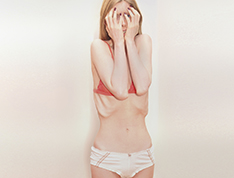 TSH
Hyperthyroidism
Pituitary gland: function
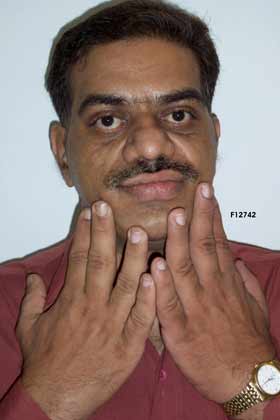 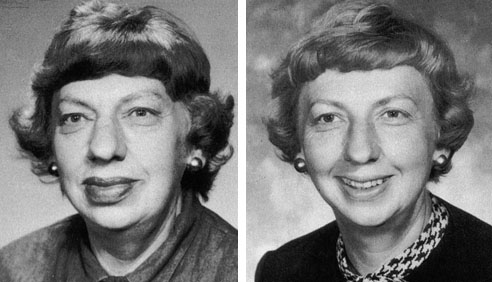 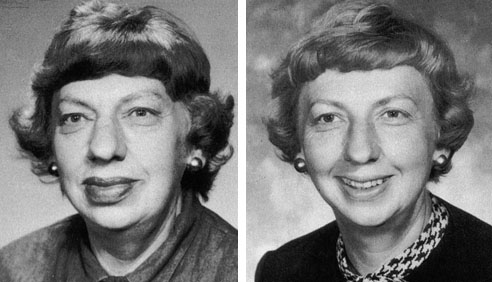 STH
Acromegaly
Pituitary gland: function
FSH
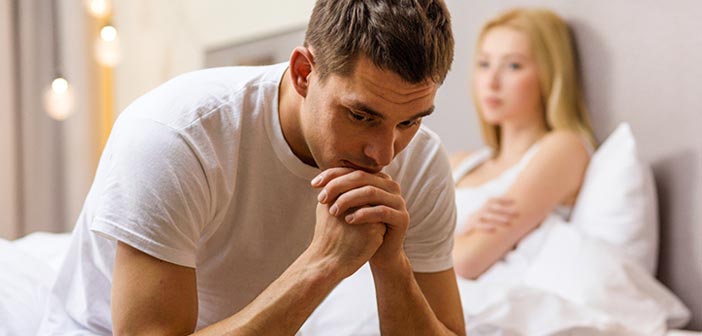 PRL
Pituitary gland: function
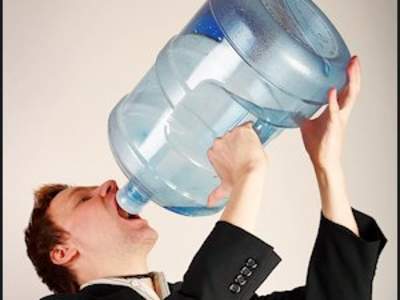 ADH
Diabetes insipidus
Male, 70 y.o., acute palsy III. and VI. c.n., polyuria, hypernatriemia
Apoplexy
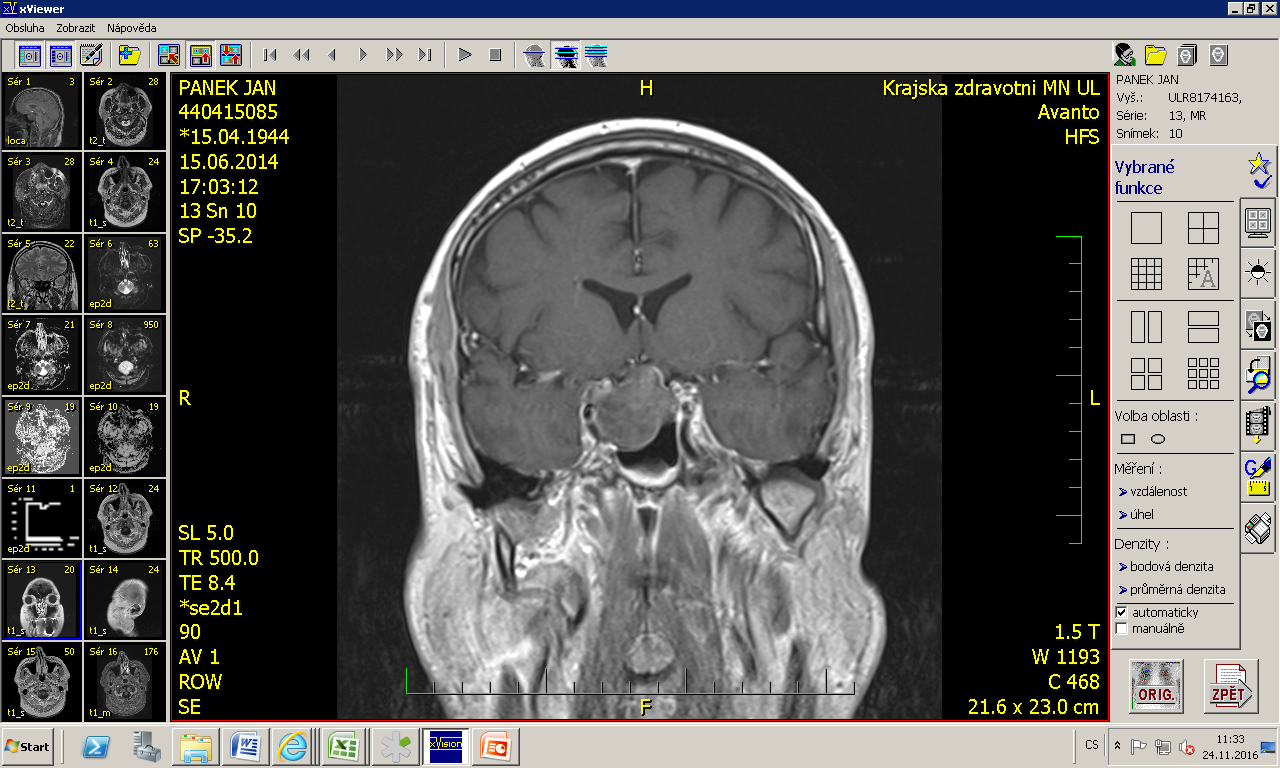 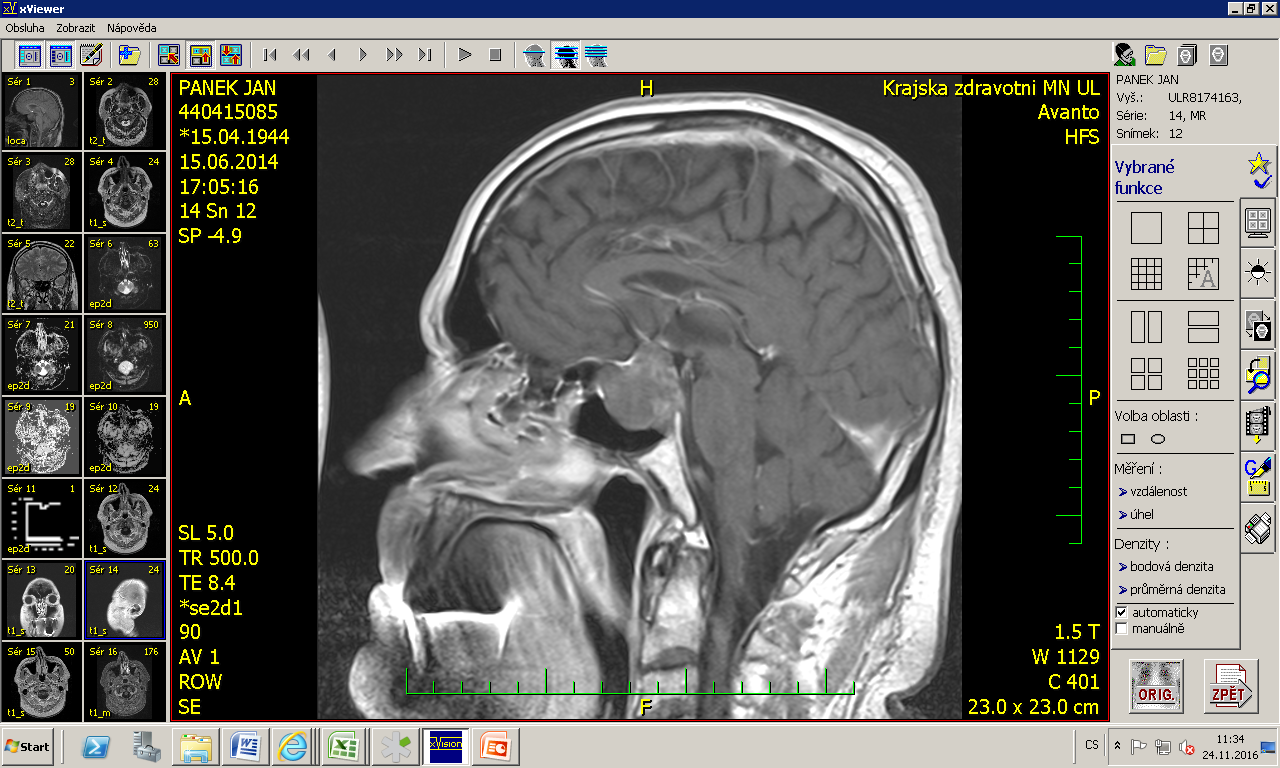 Resection (day 1)
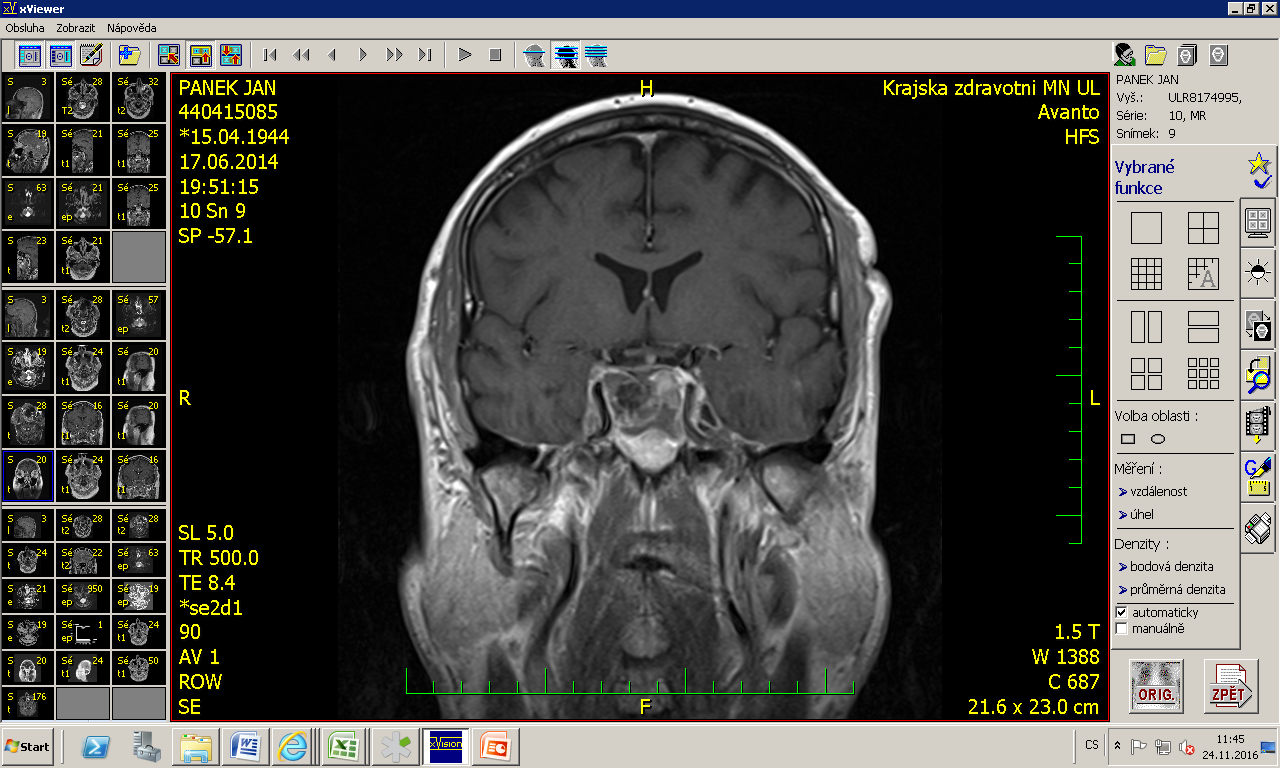 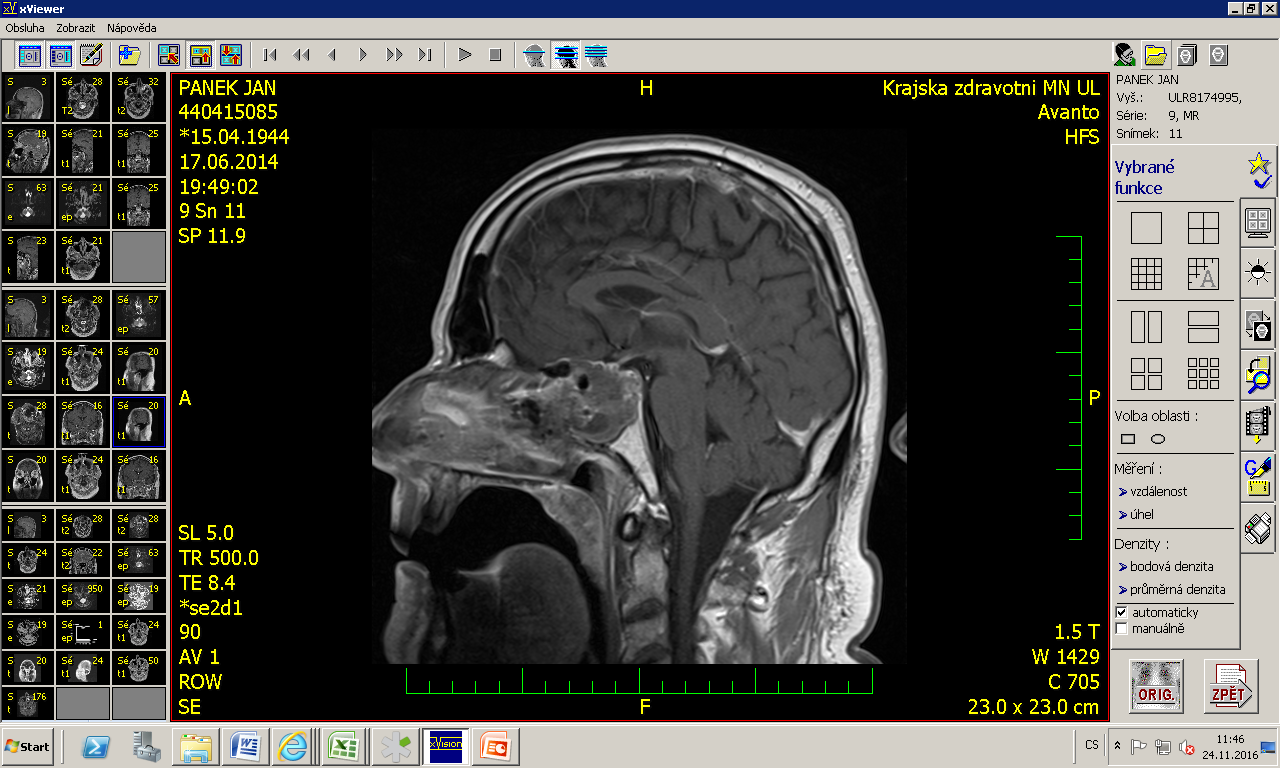 Day 30
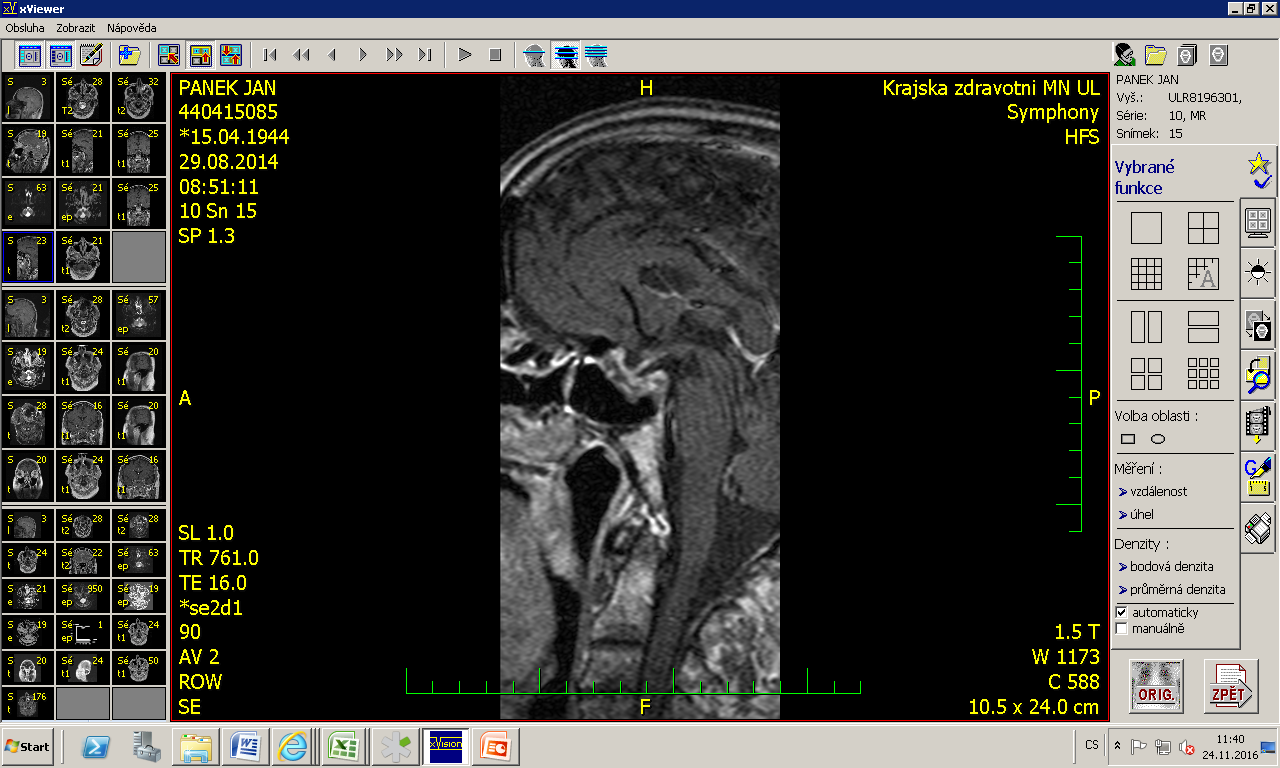 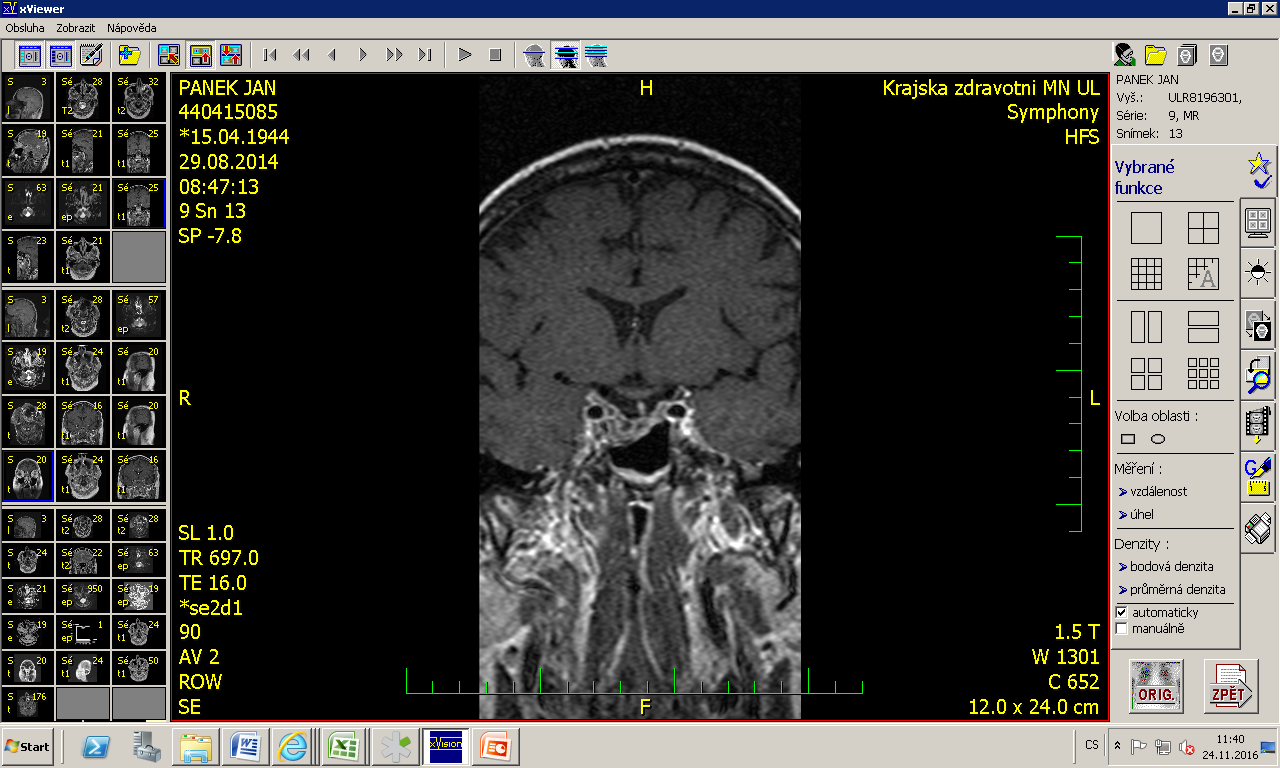 Pituitary gland: topography
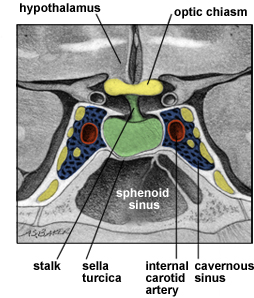 Cranial nerve palsy
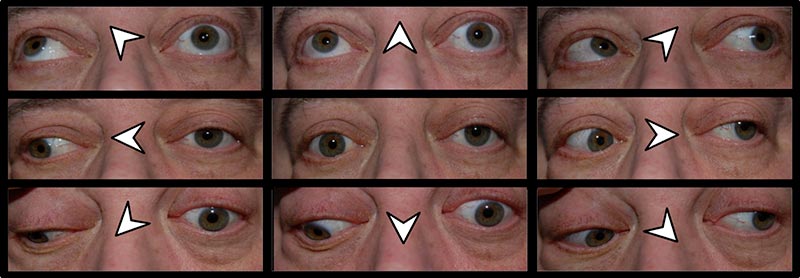 Left III. c.n. palsy
Oculomotorius
Cranial nerve palsy
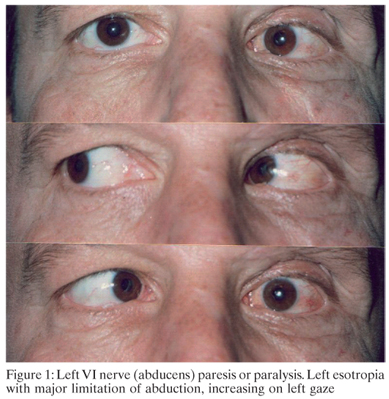 Left VI. c.n. palsy
Abducens
Cranial nerve palsy
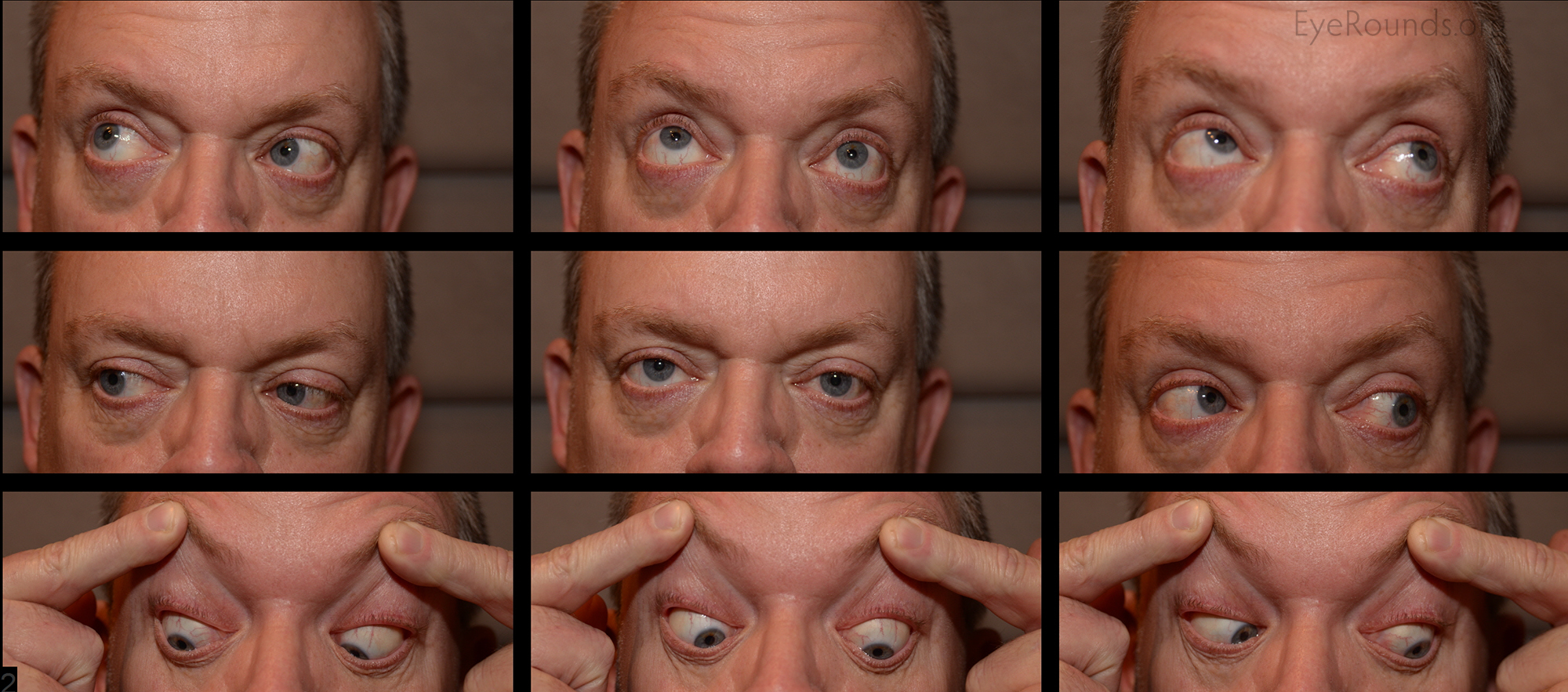 Left IV. c.n. palsy
Troclearis
Female, 67 y.o., progressive vision loss
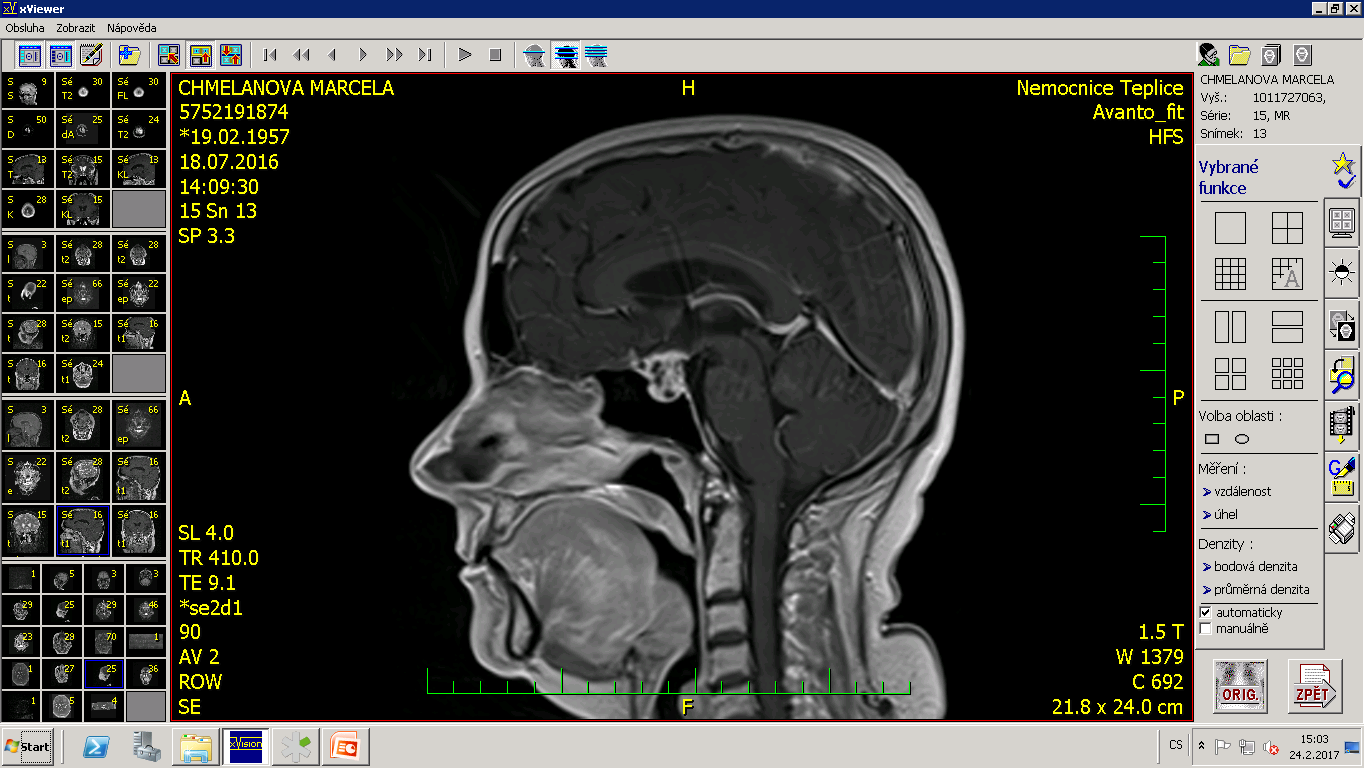 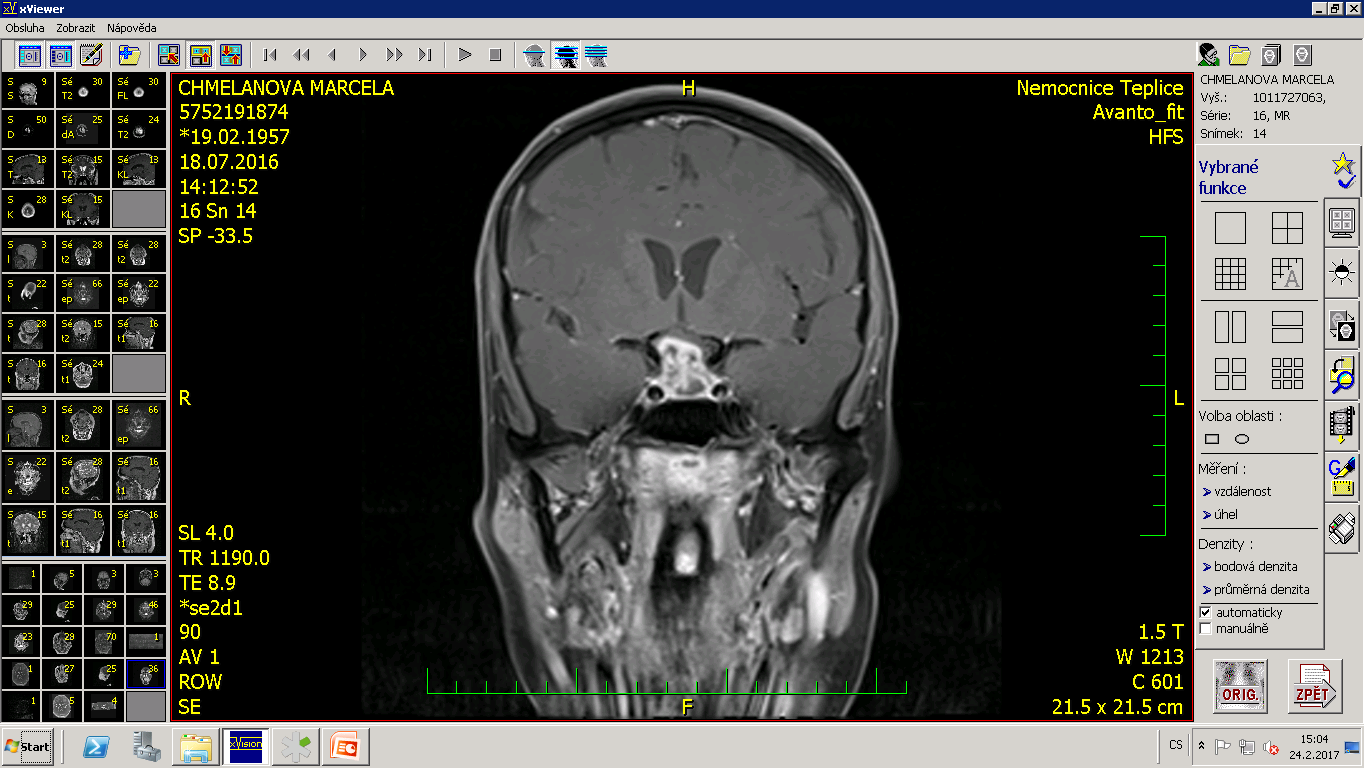 Pituitary gland tumour: vision loss
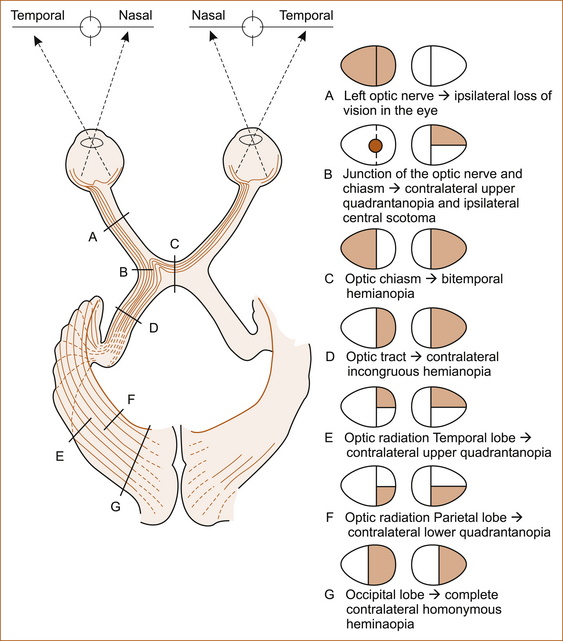 Subtotal resection
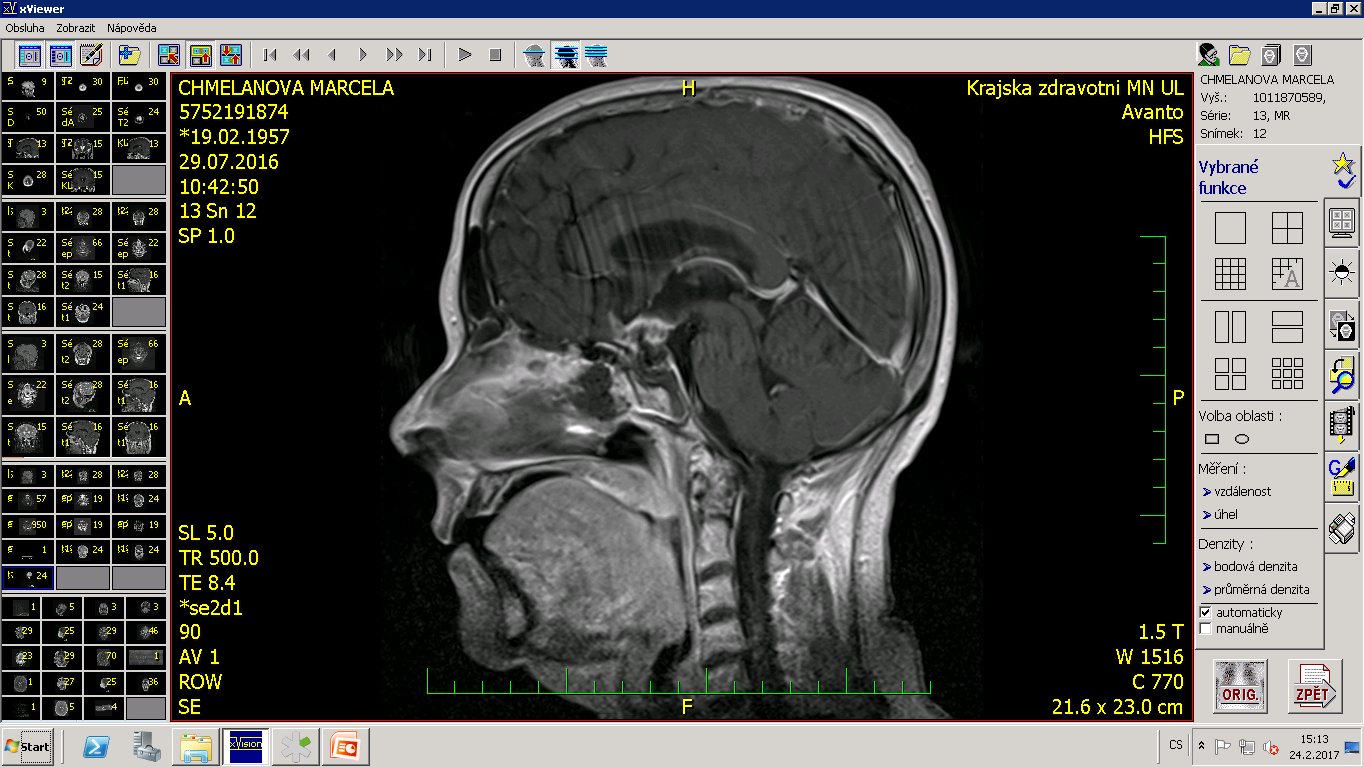 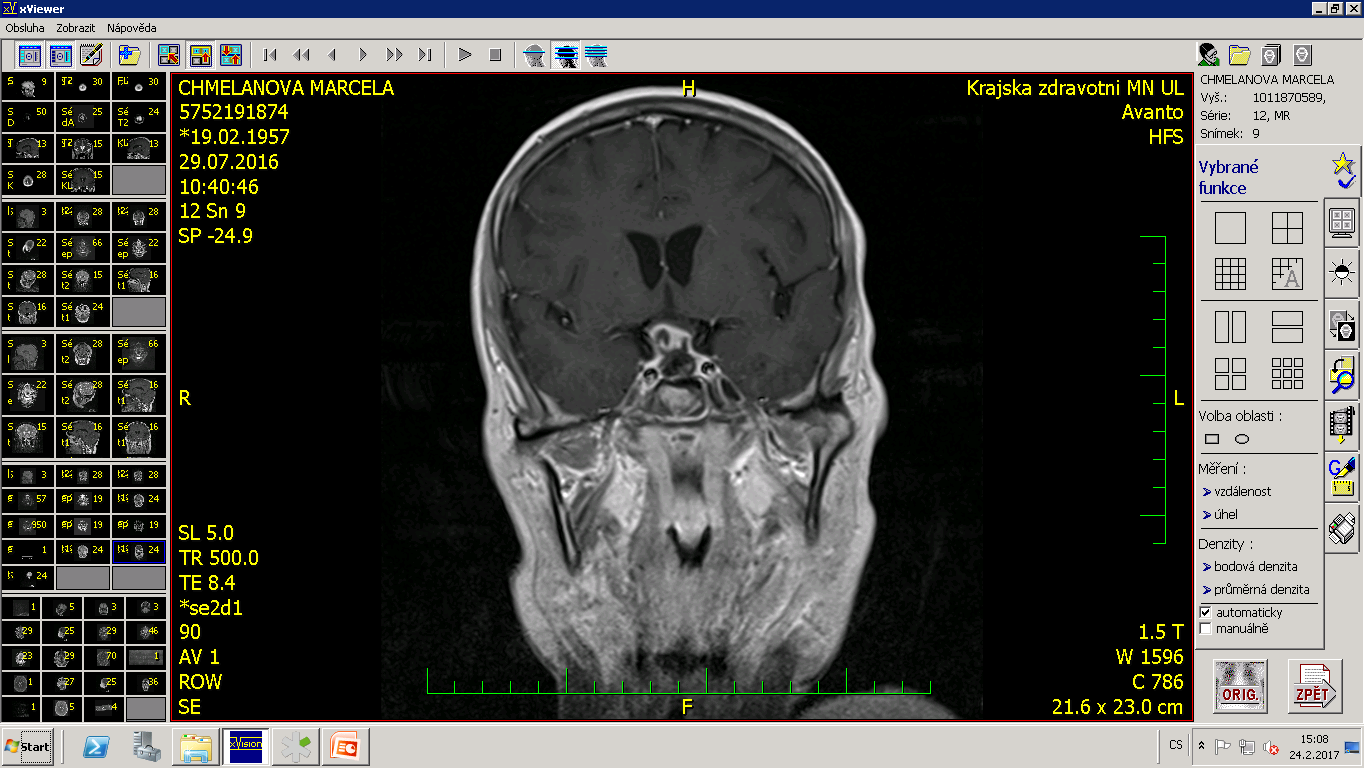 MR 6 months after surgery, recurrence, further vision loss
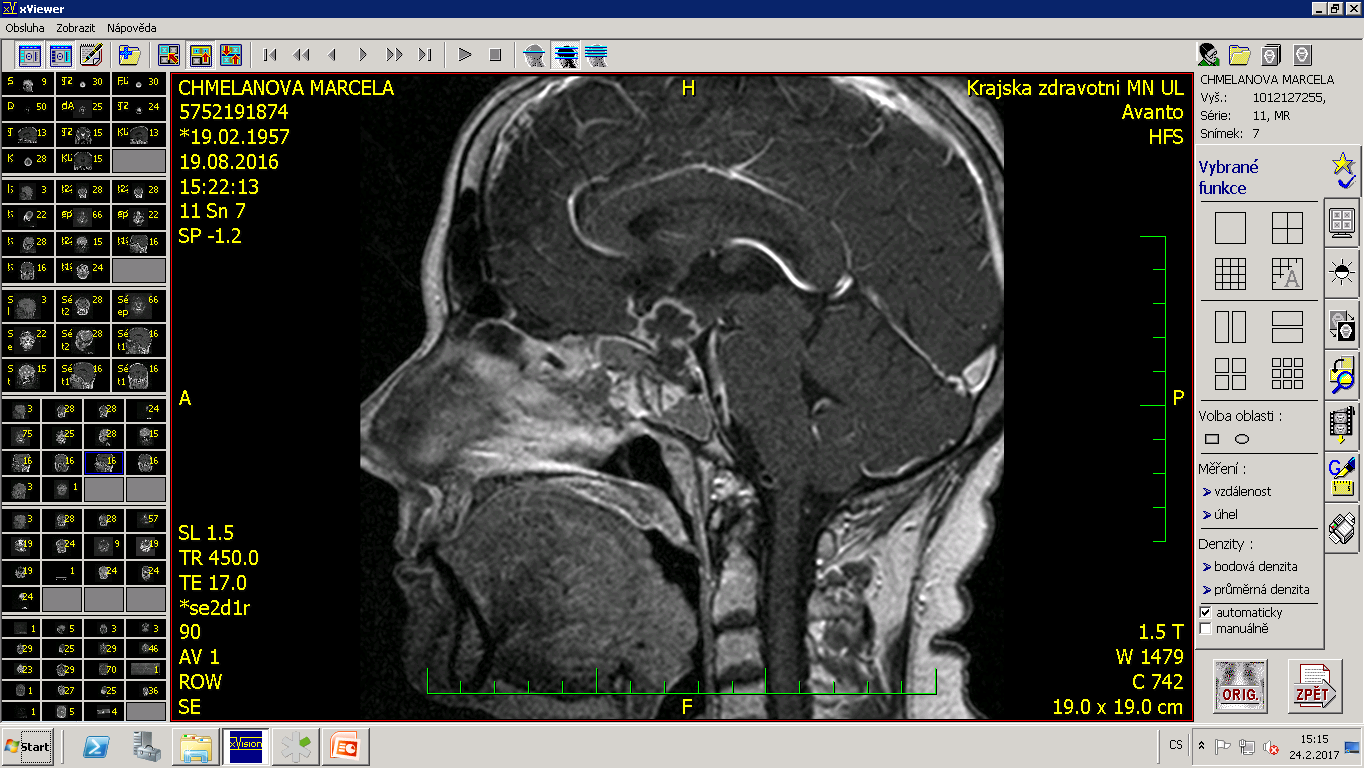 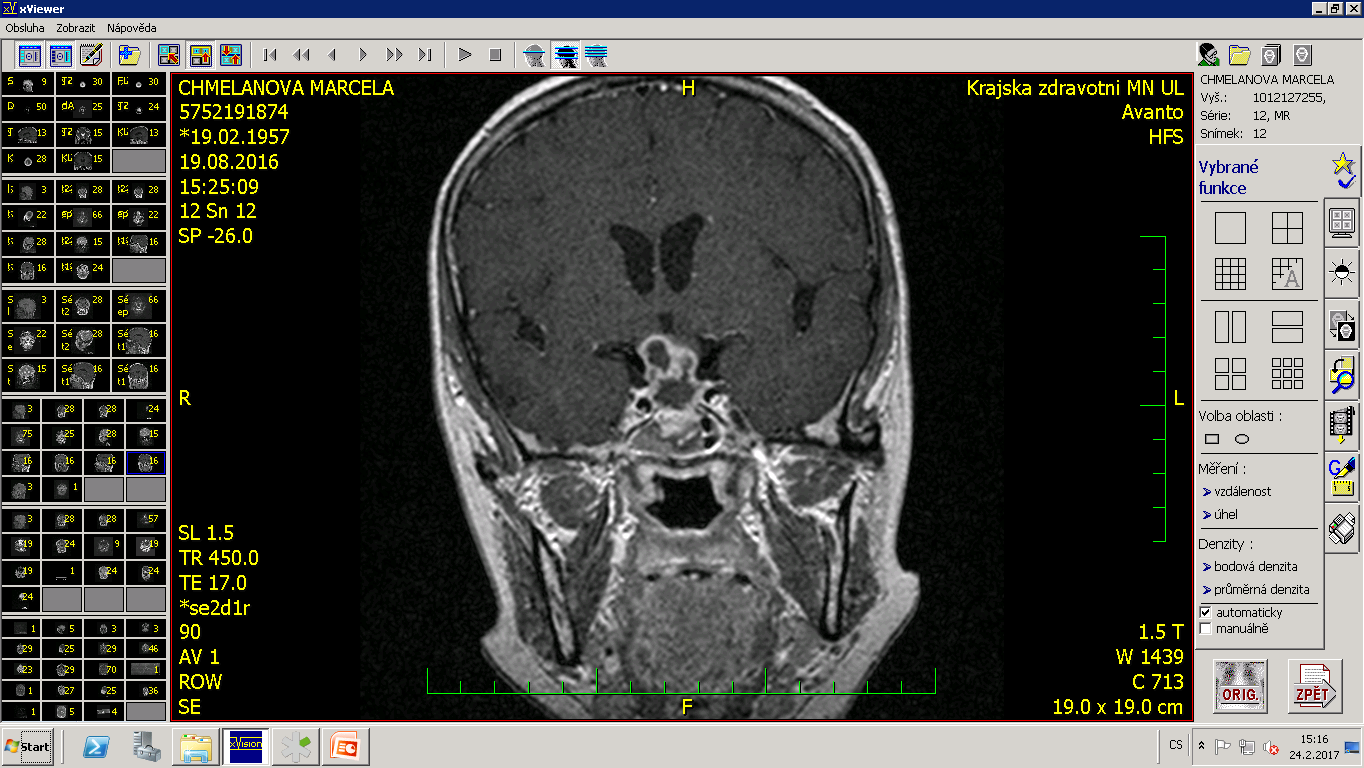 Pterional approach
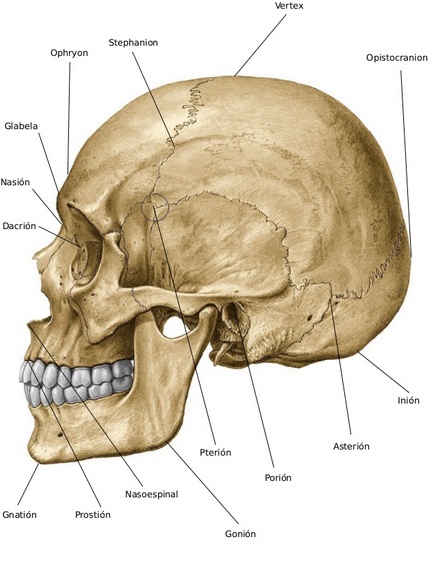 Pterional approach
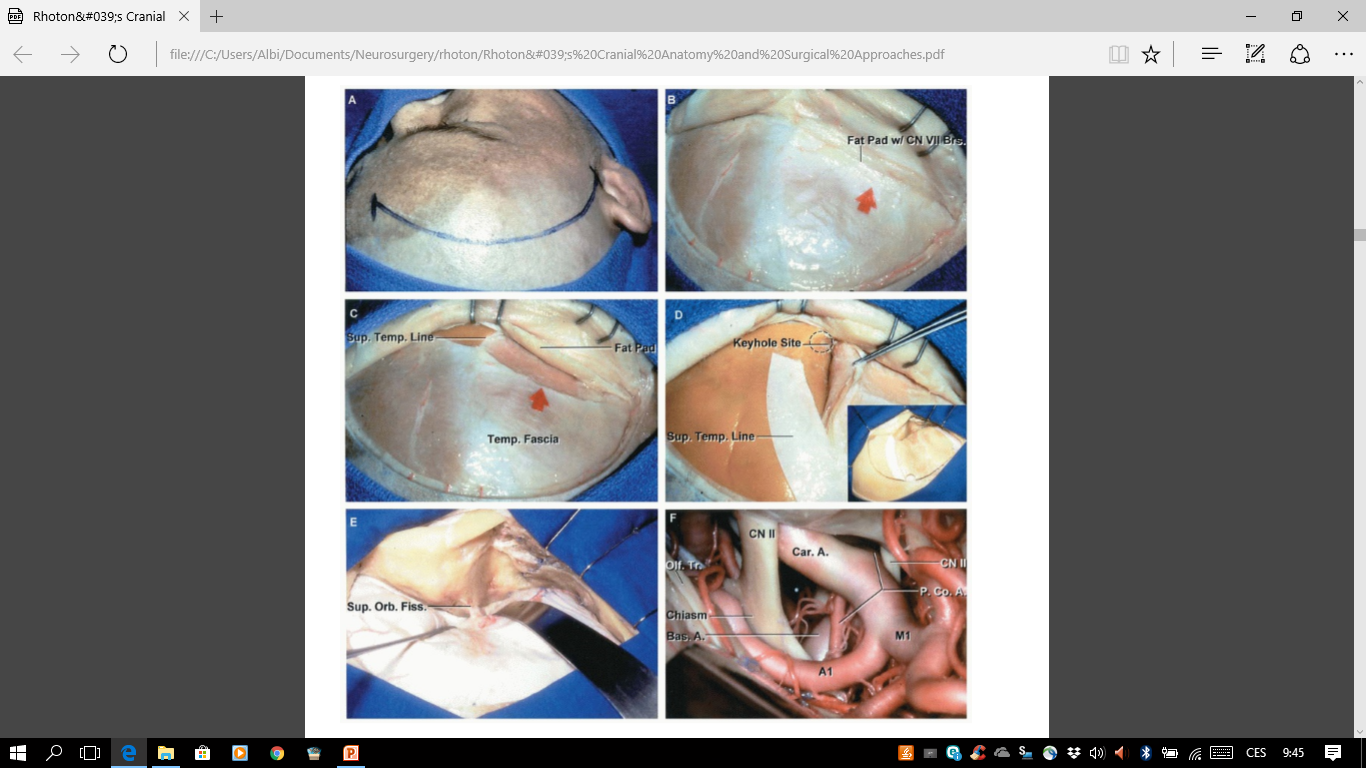 Pterional approach
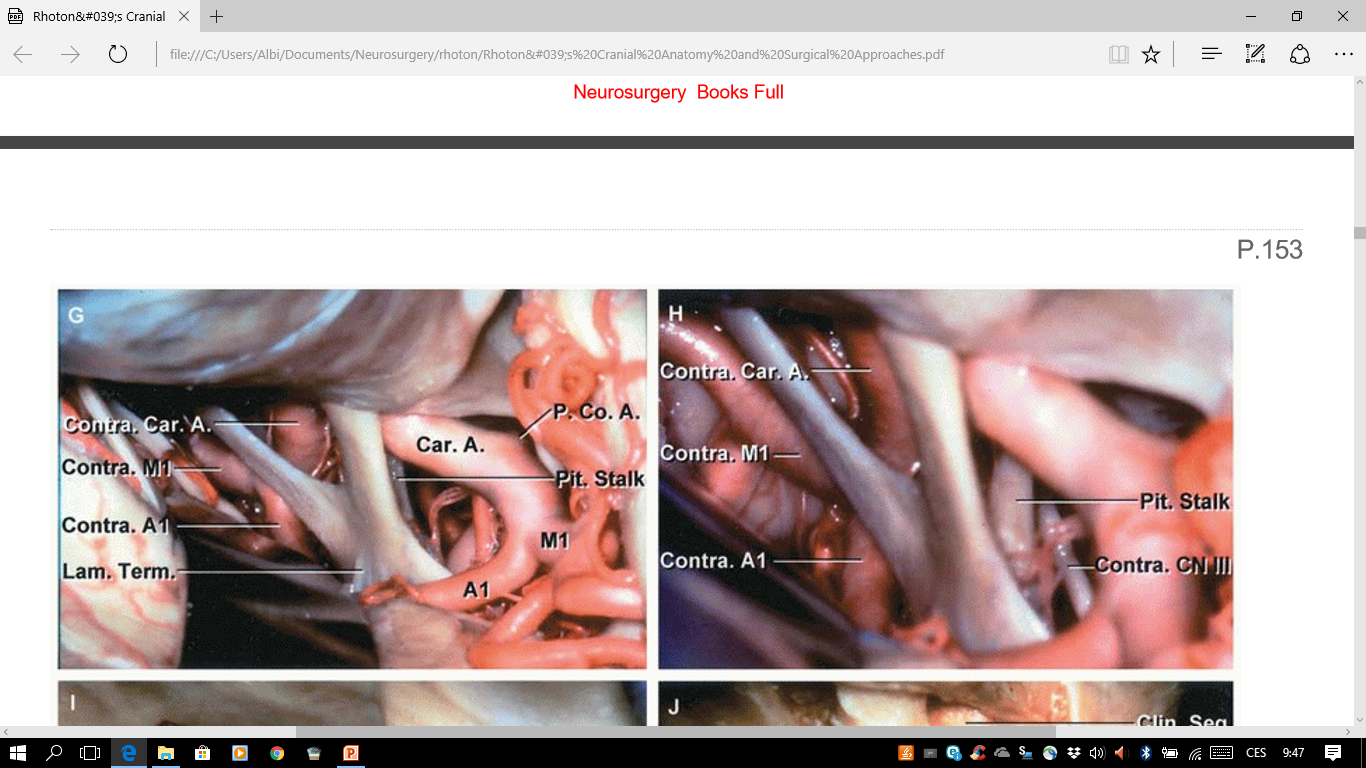 Pterional approach
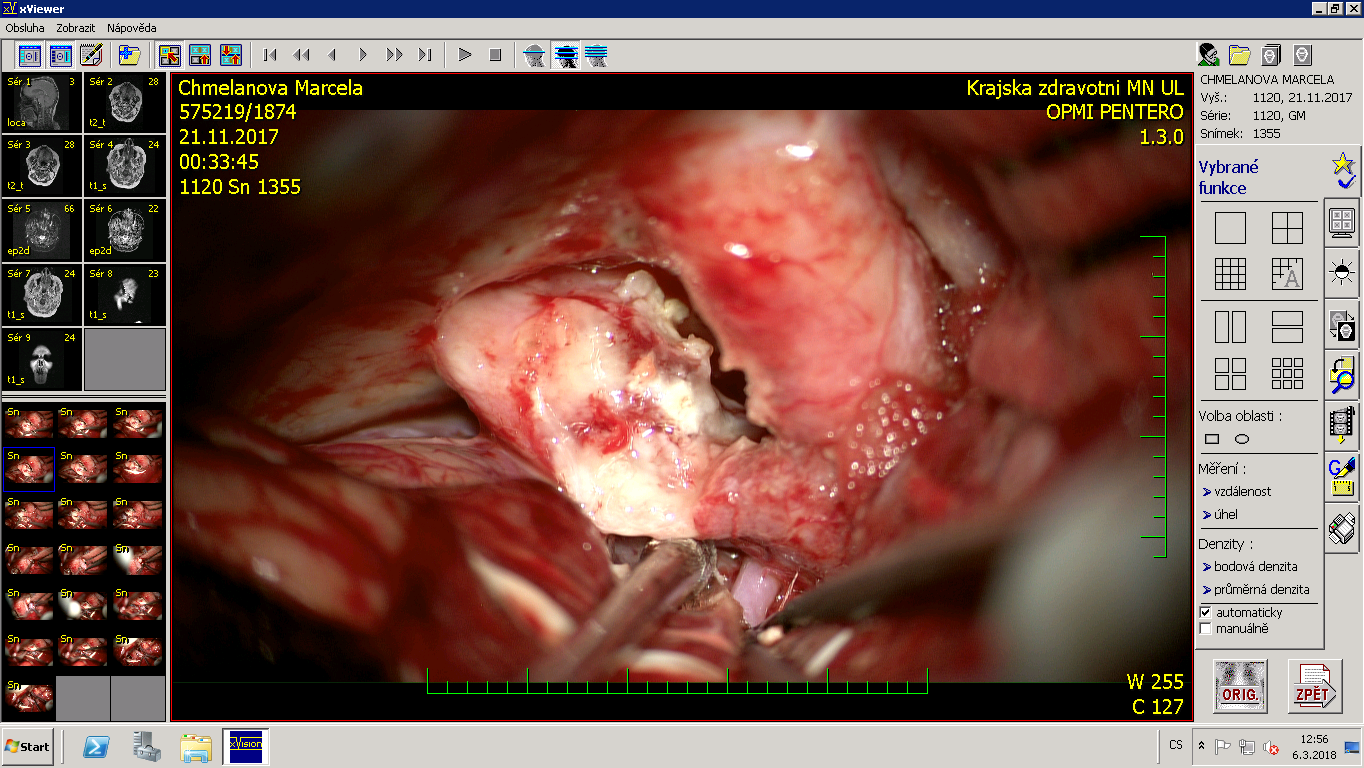 Pterional approach
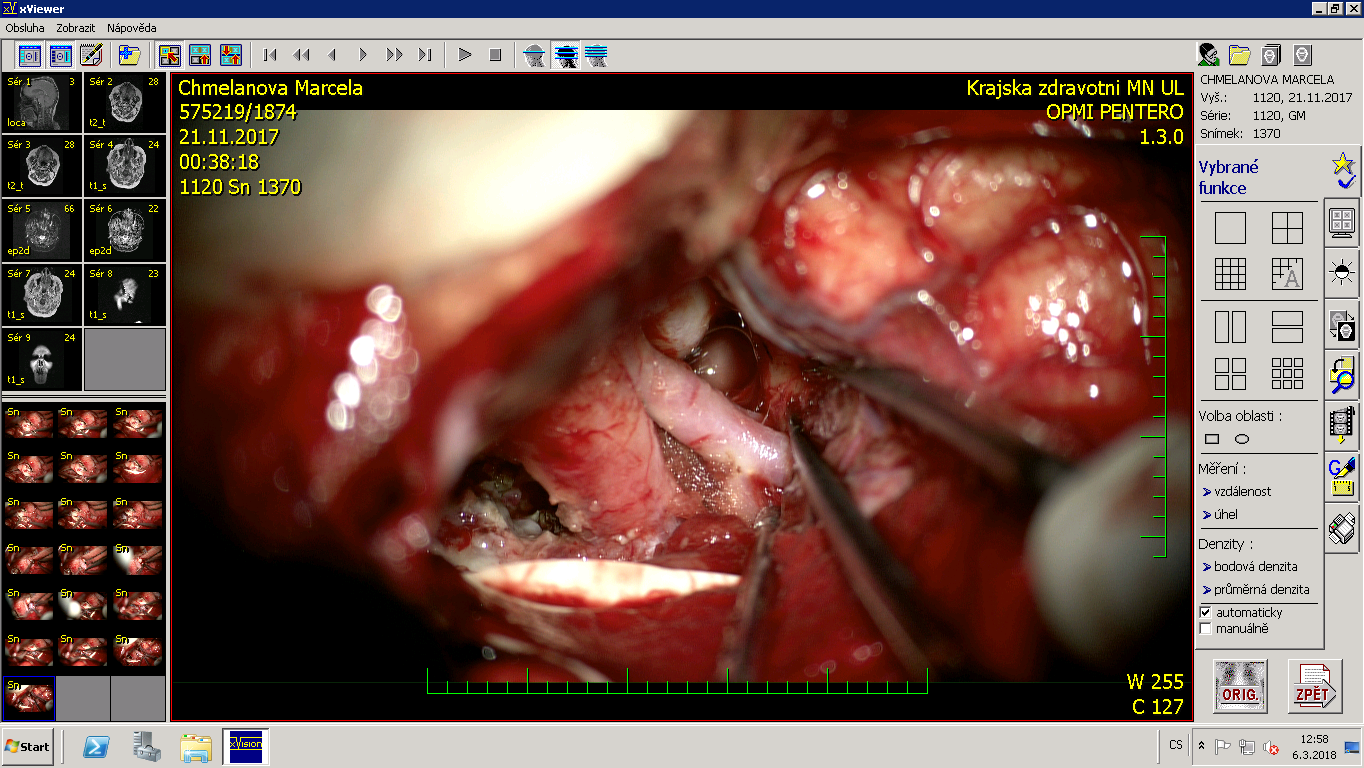 MR after 6 months, small remnant, right eye blindness, left eye temporal hemianopia
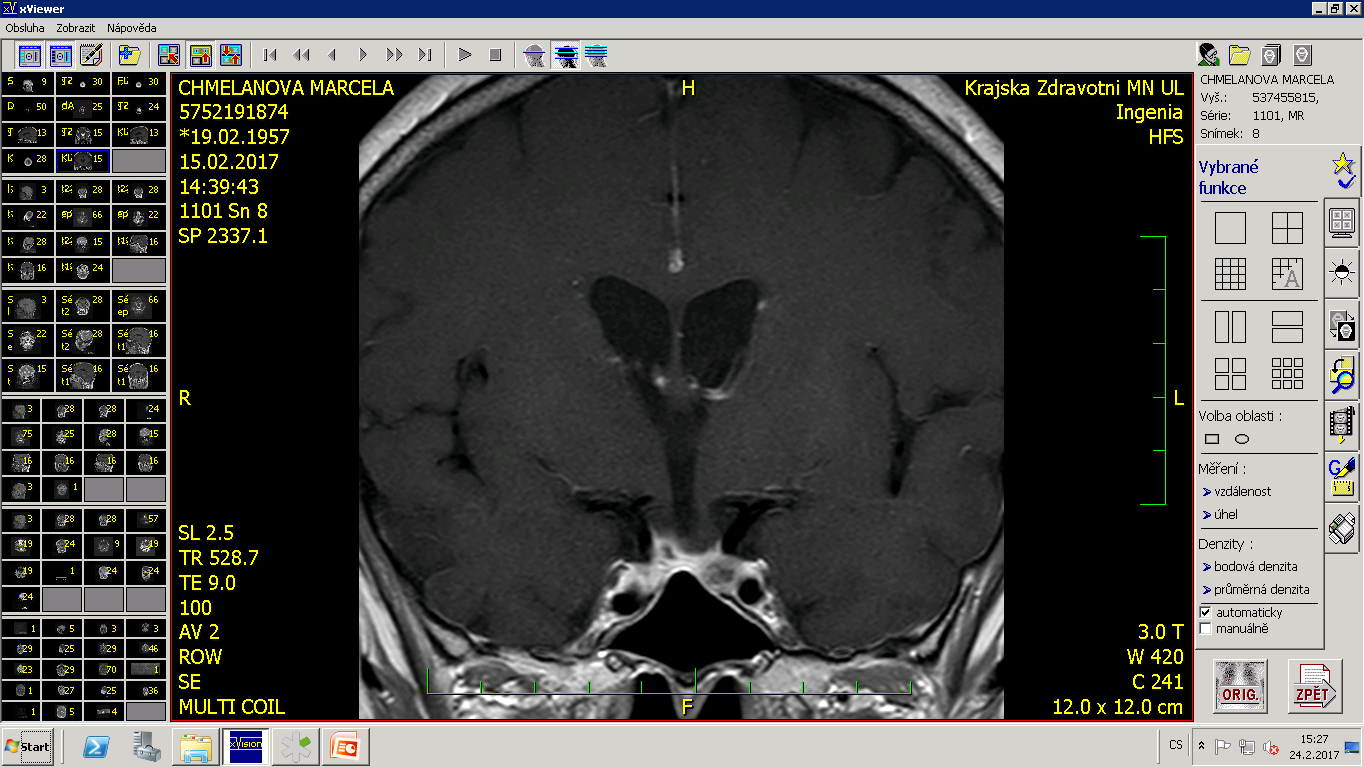 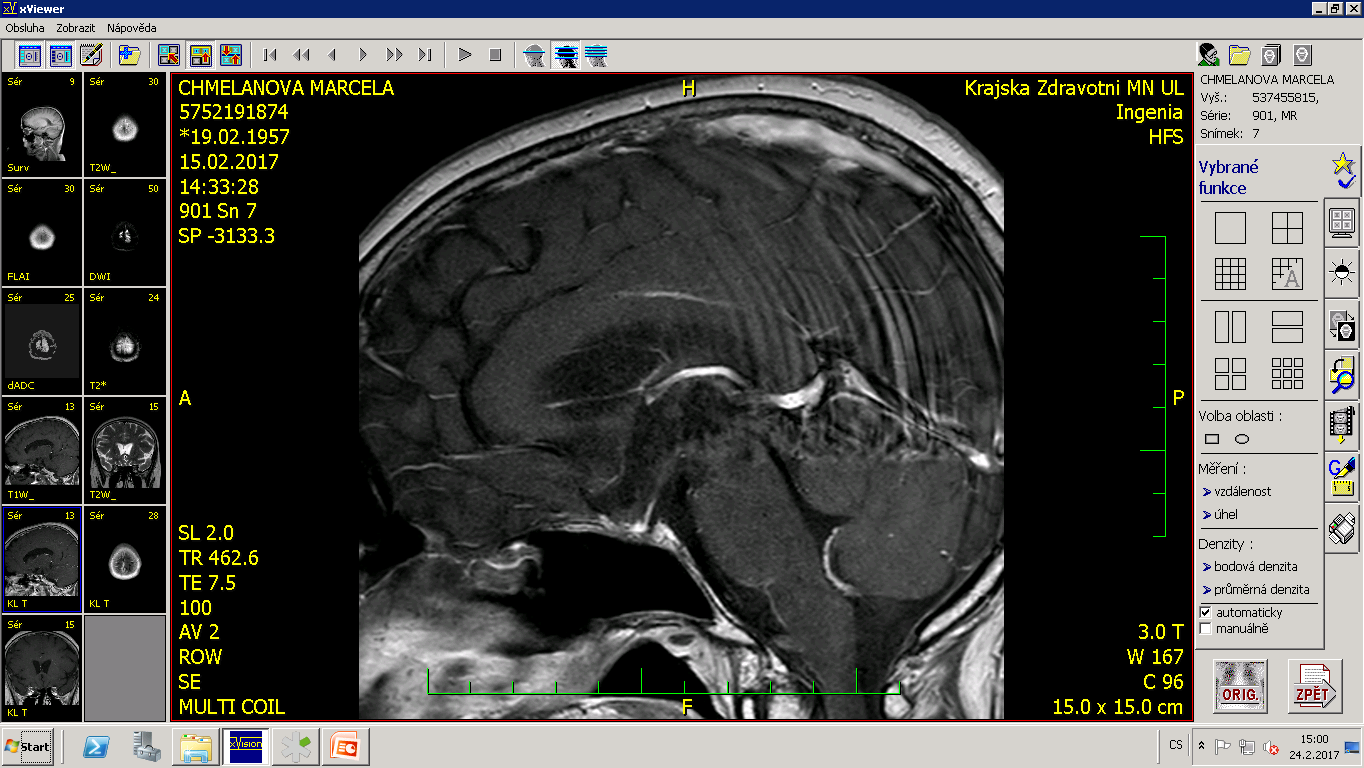 Empty sella syndrome
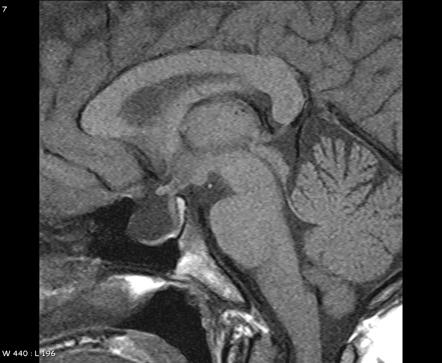 Microsurgery x endoscopy pituitary surgery
Griffith Direct transnasal 1987
Jankowski Endoscopic surgery 1992
Schloffer 1907
Cushing 1912
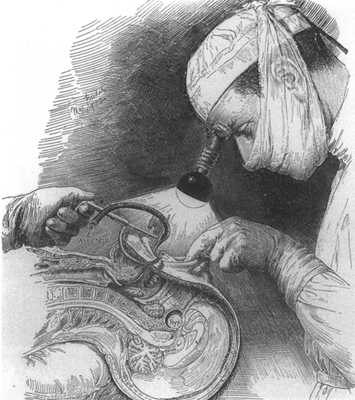 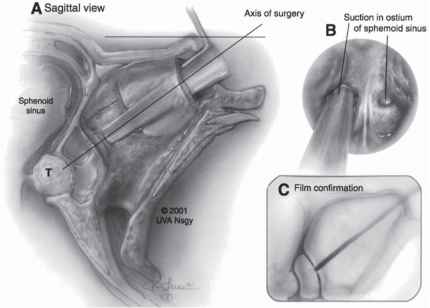 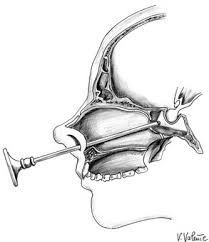 Dural and arachnoidal reconstruction
Tachosil 

Fascia lata

Fat

Tissucol
Nasopore
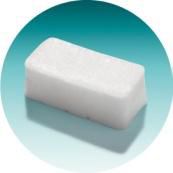 Male, 43 y.o.
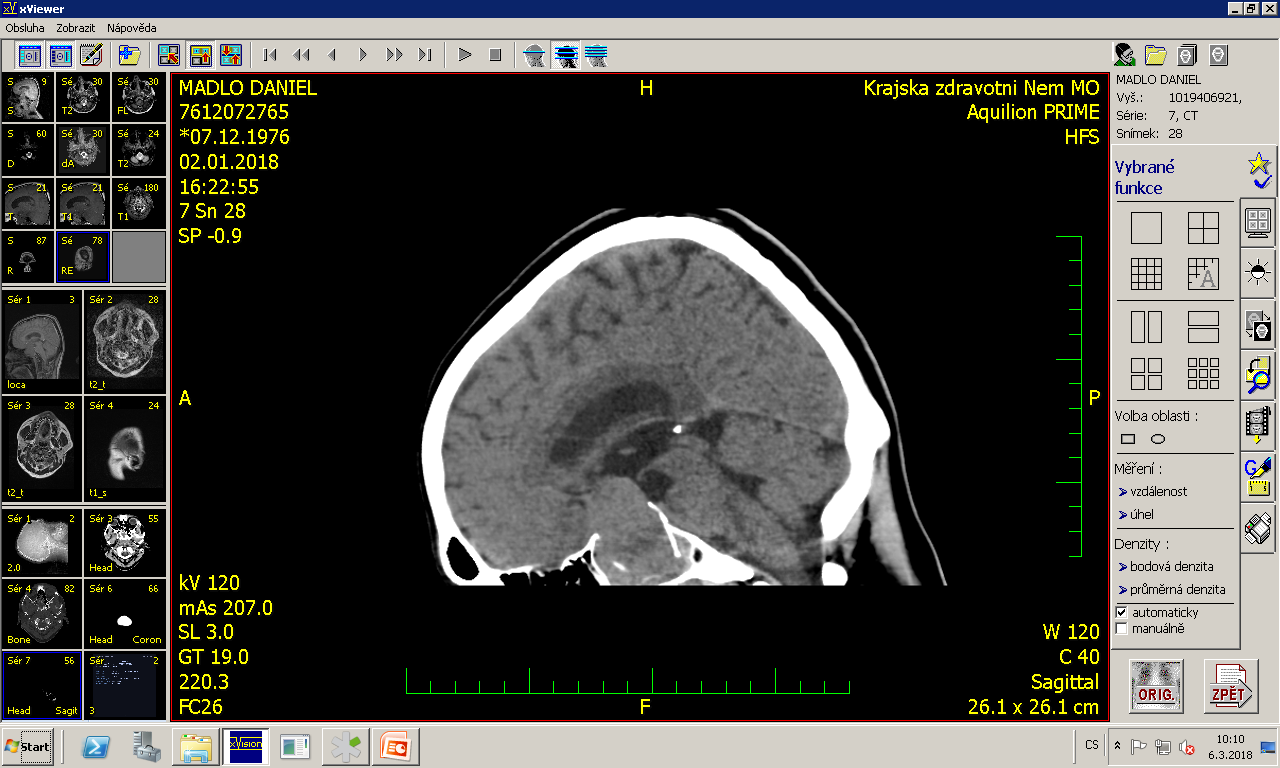 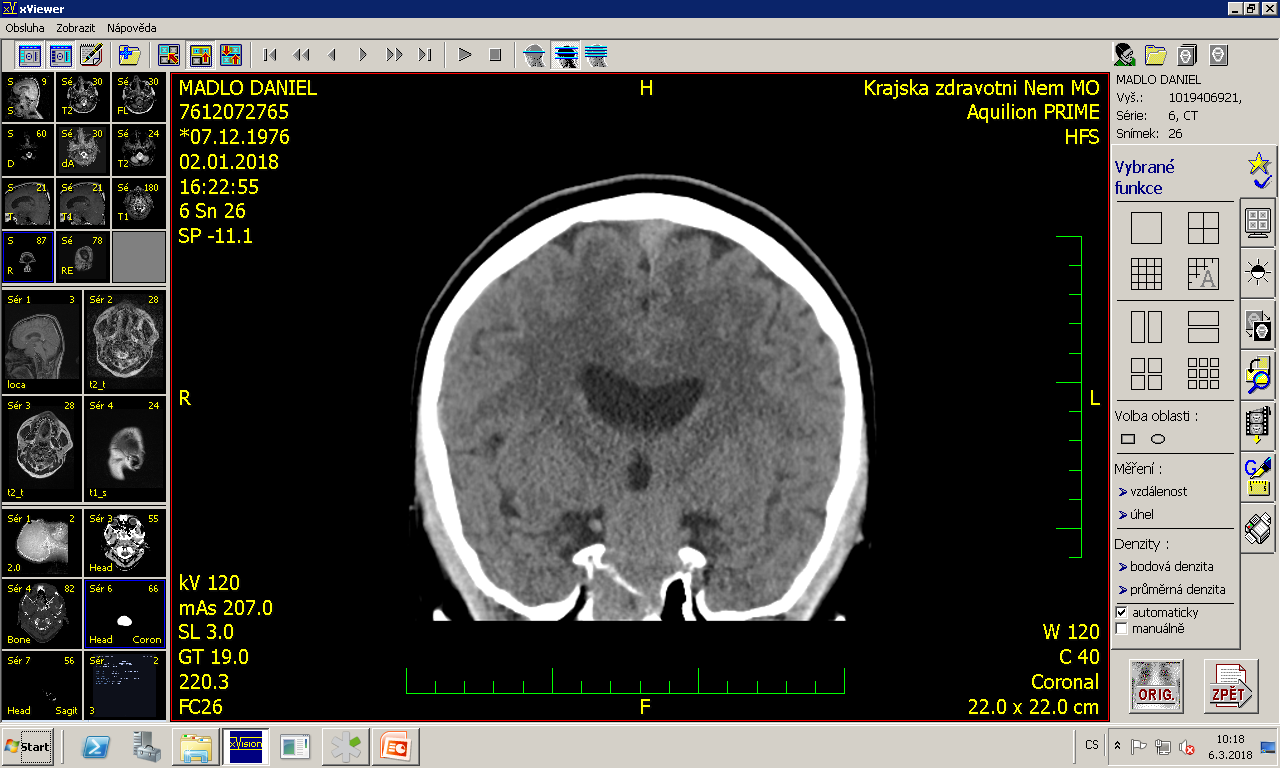 Pituitary haemorragic apoplexy
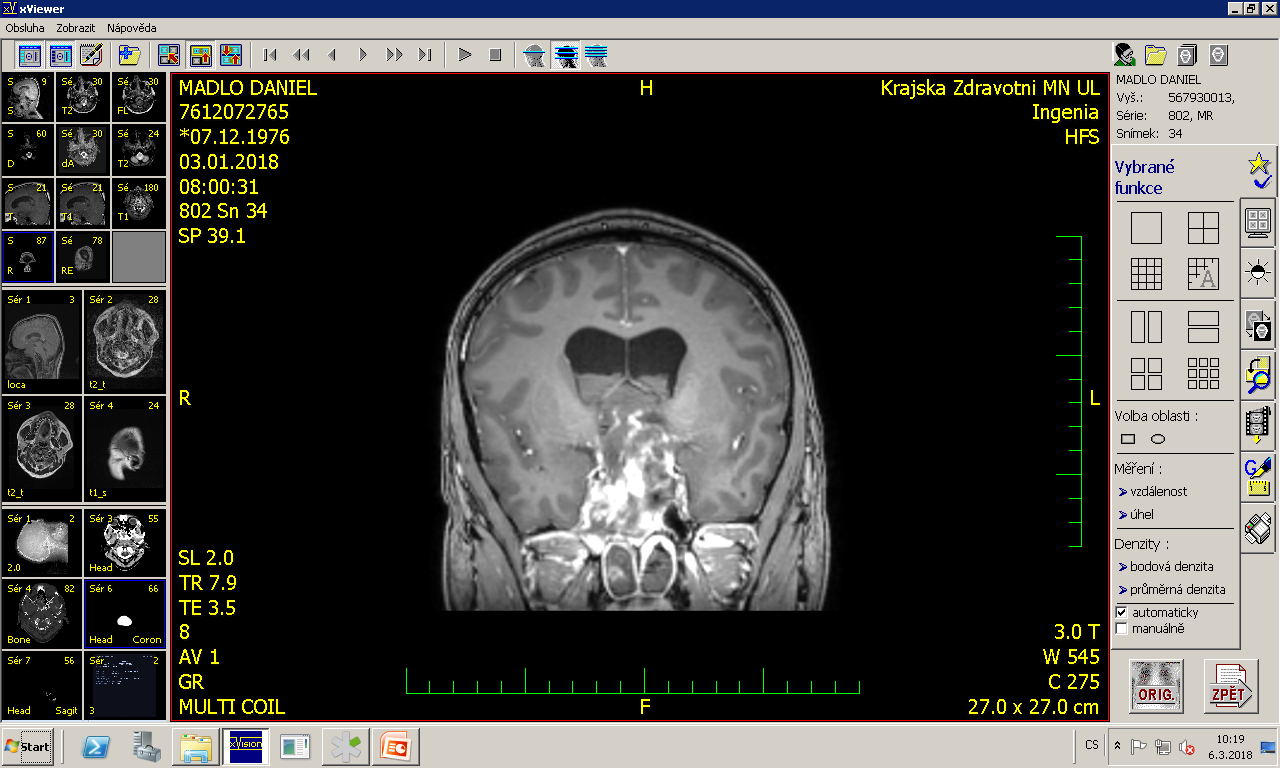 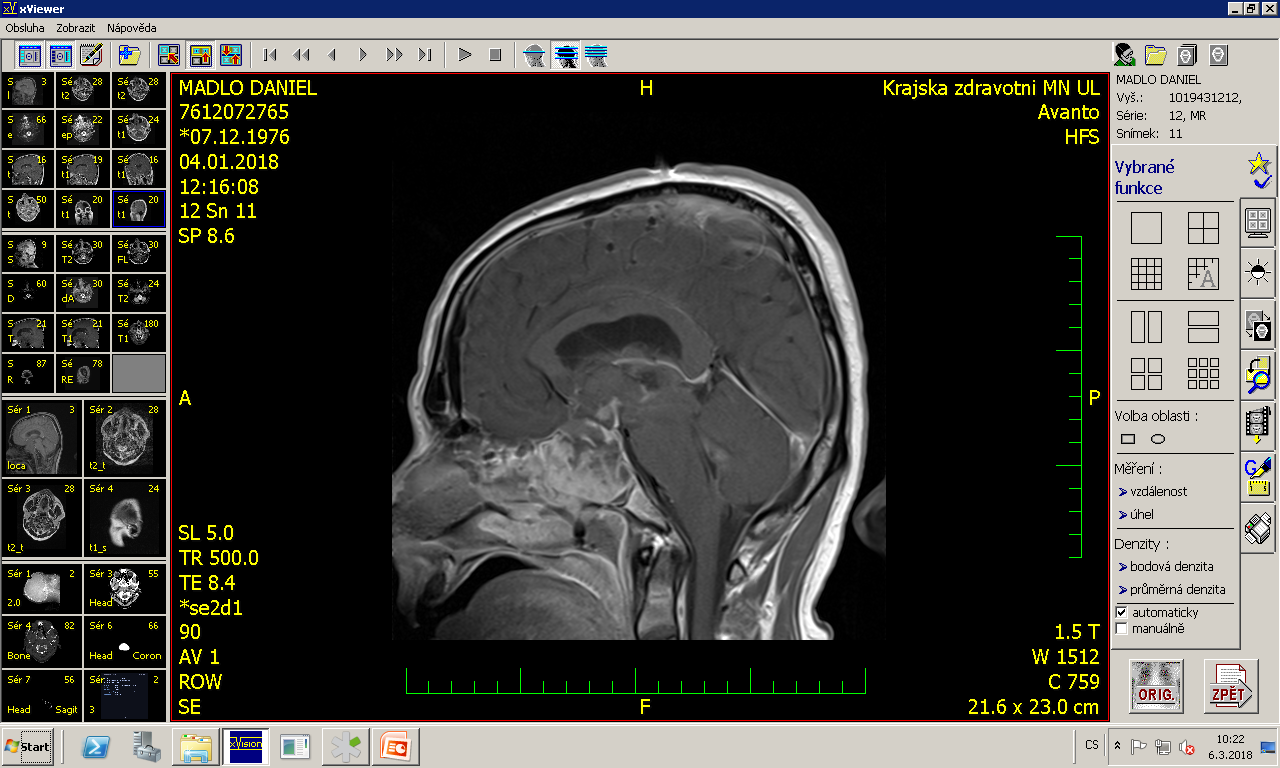 Pterionall approach
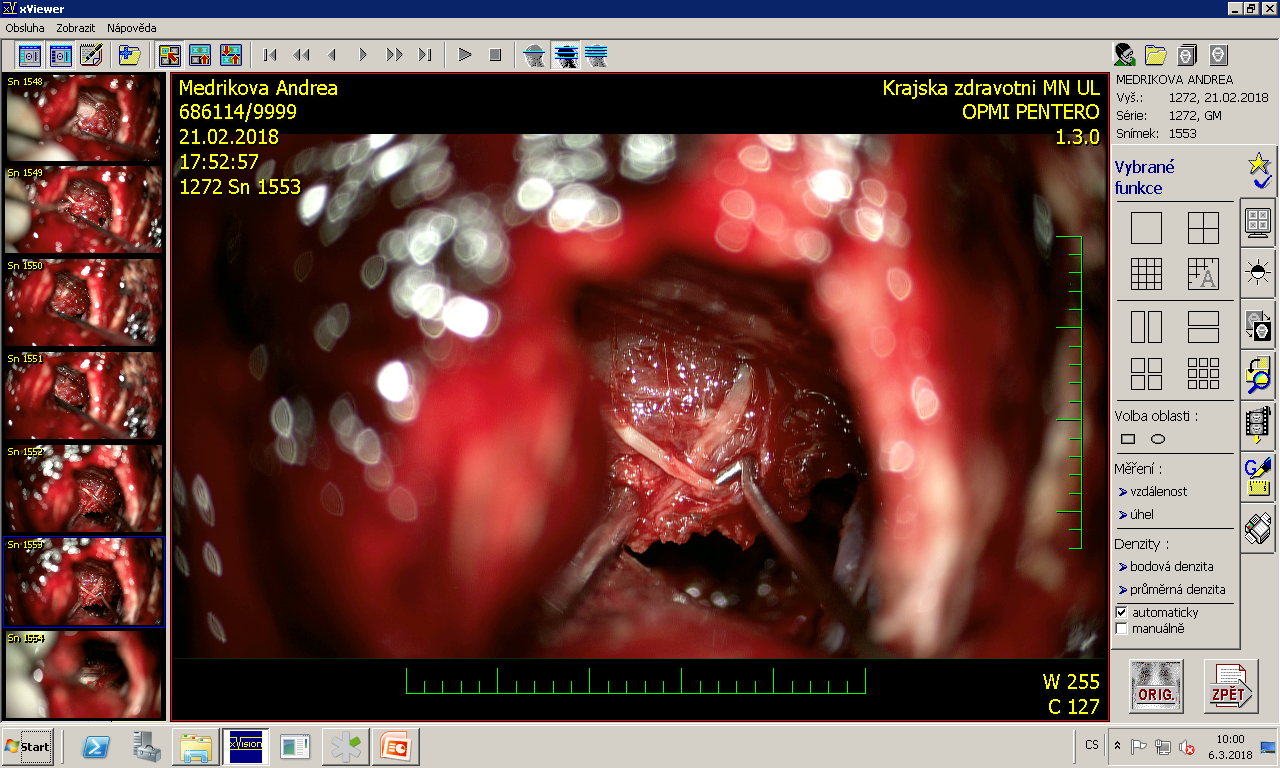 MR day 1
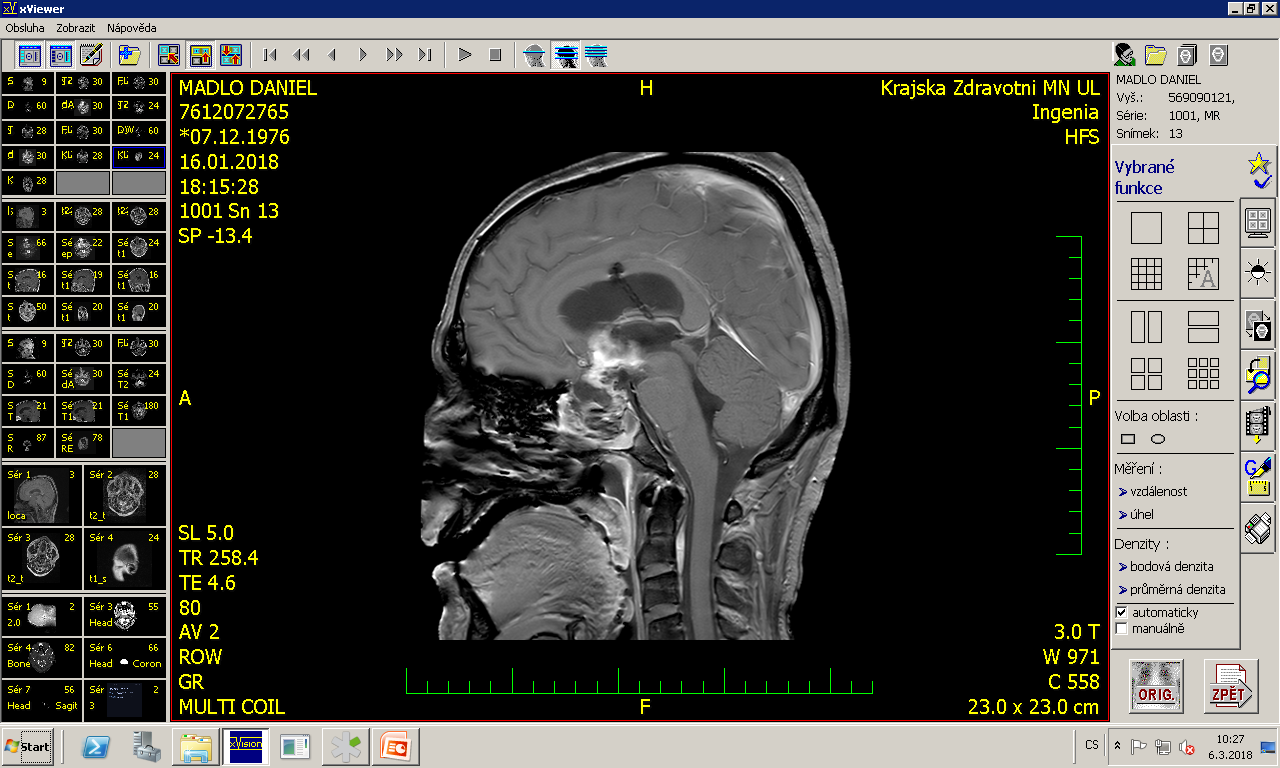 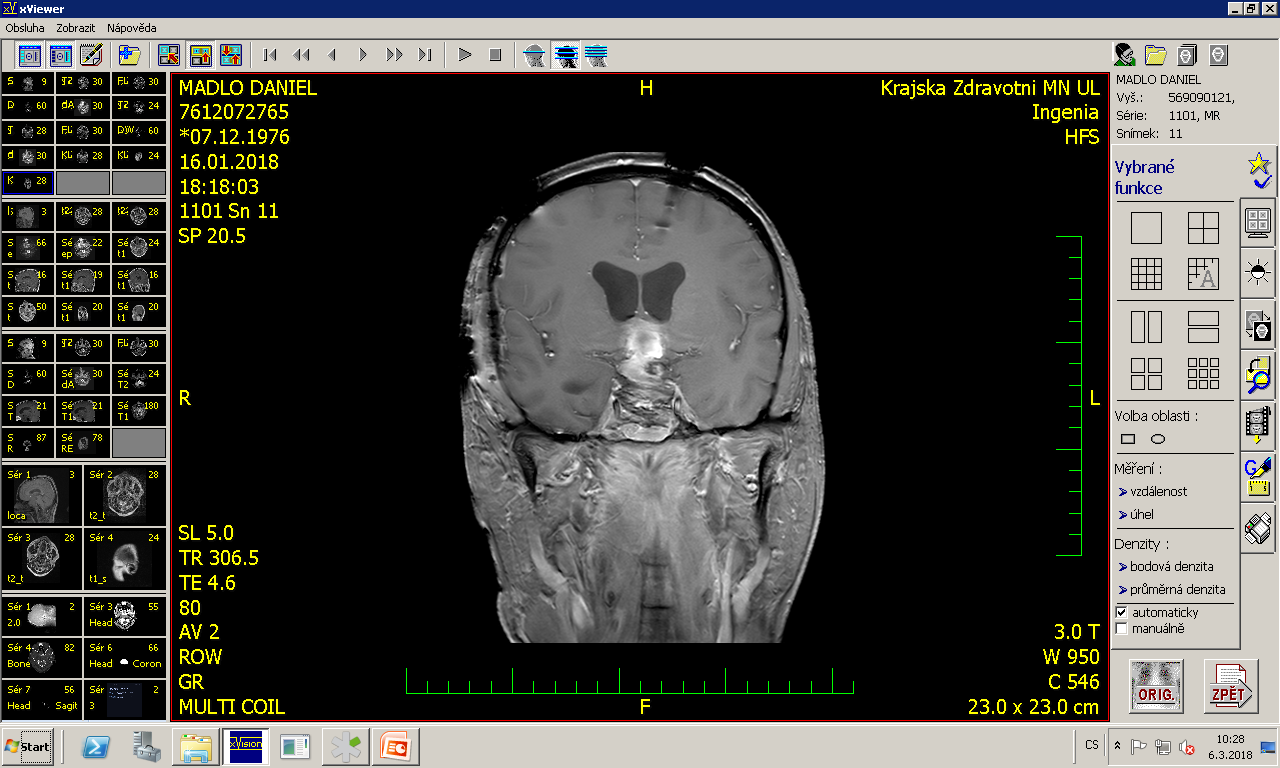 Transcortical transventricular approach
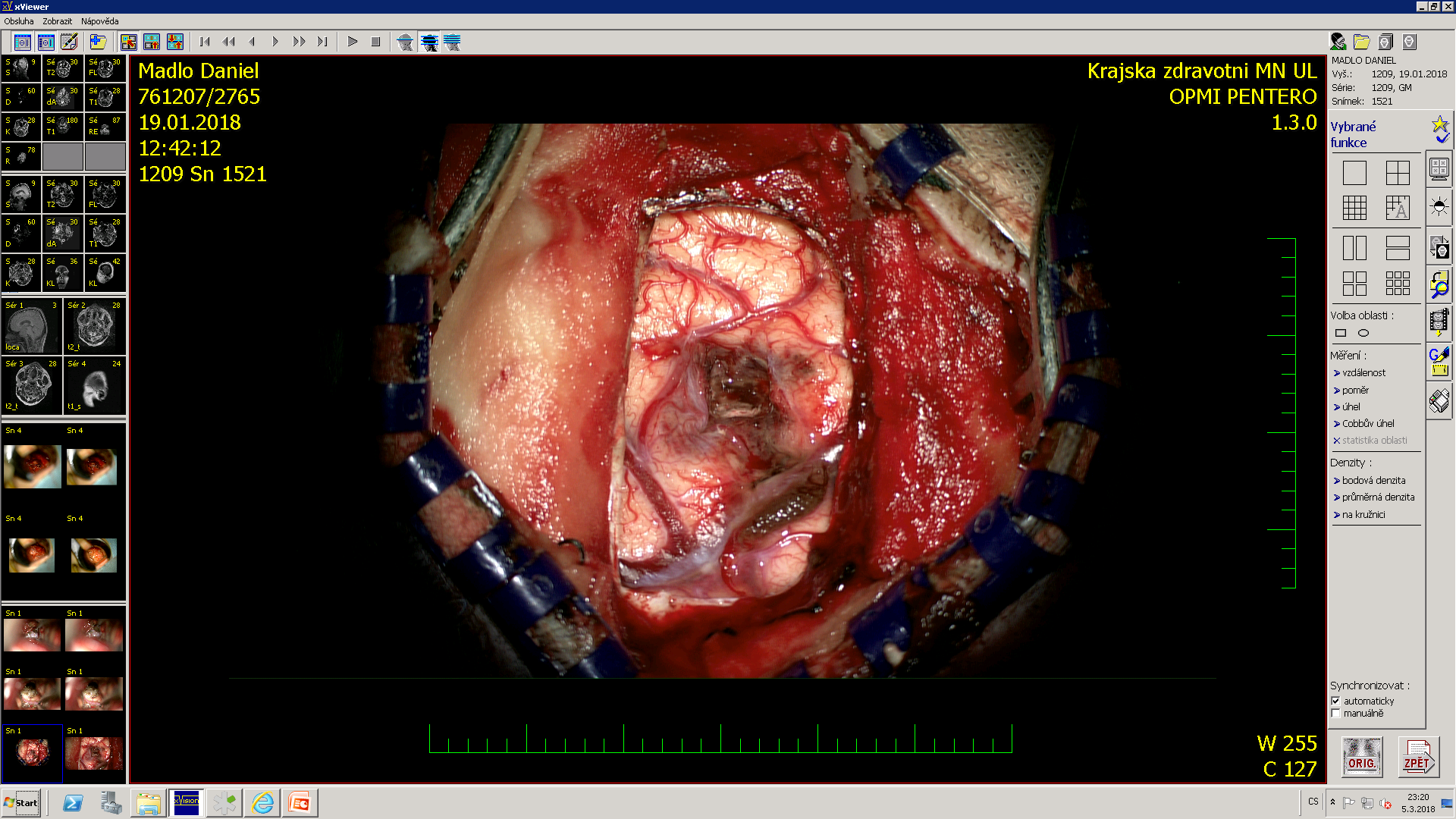 Transcortical transventricular approach
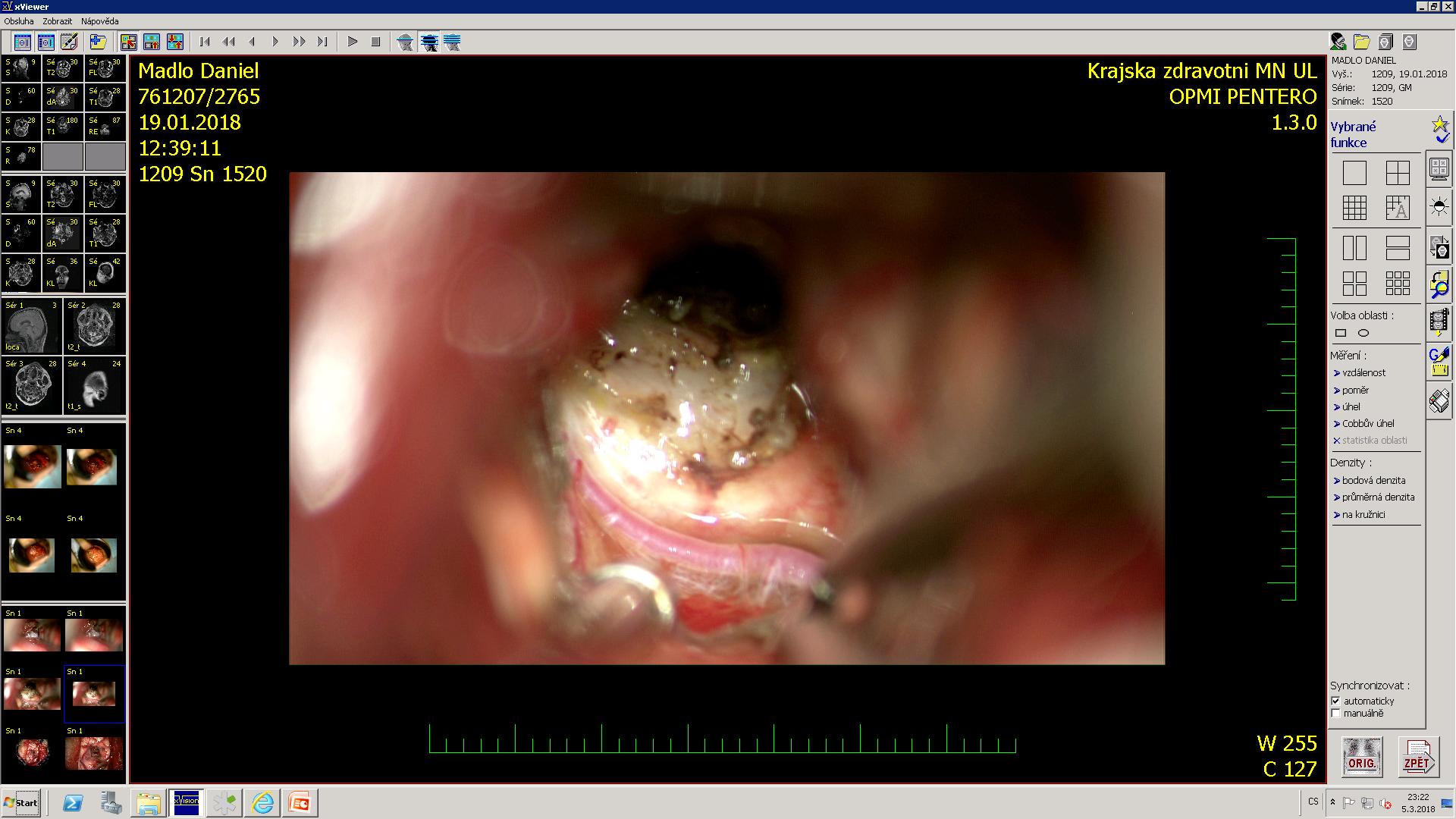 MR day 3
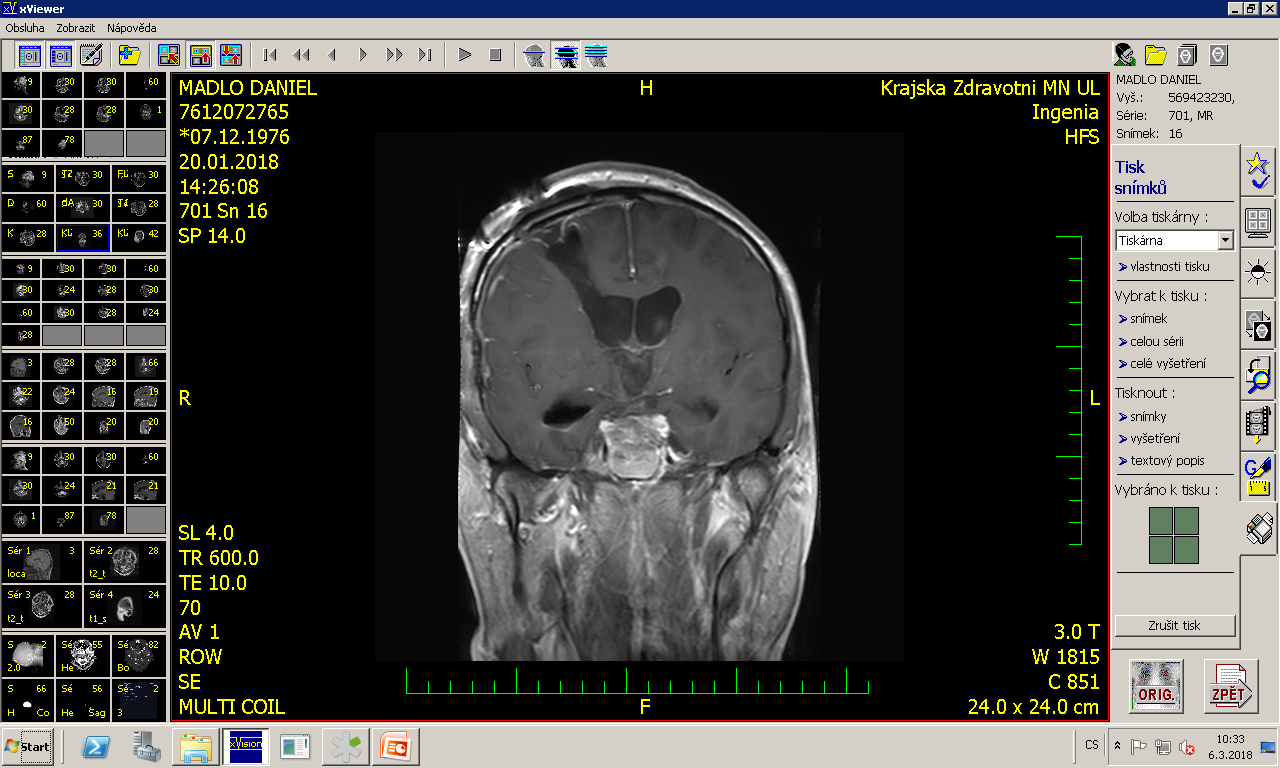 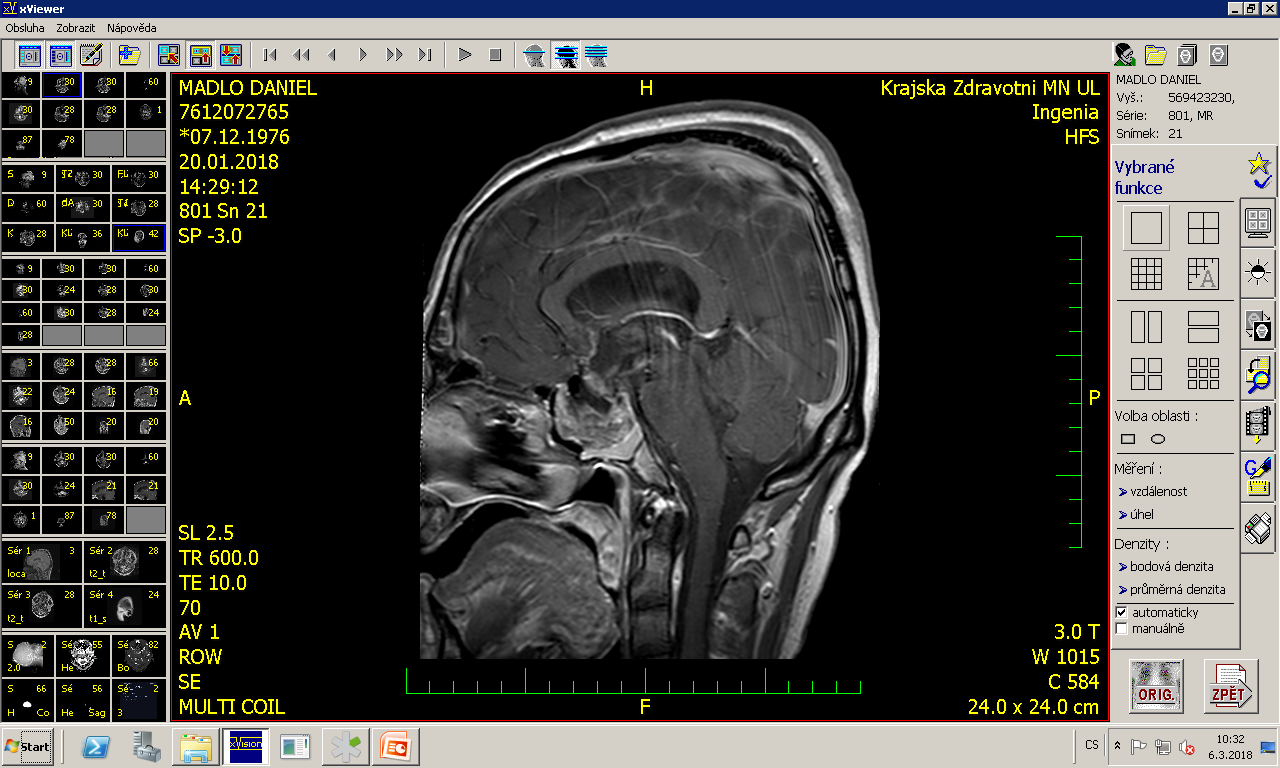 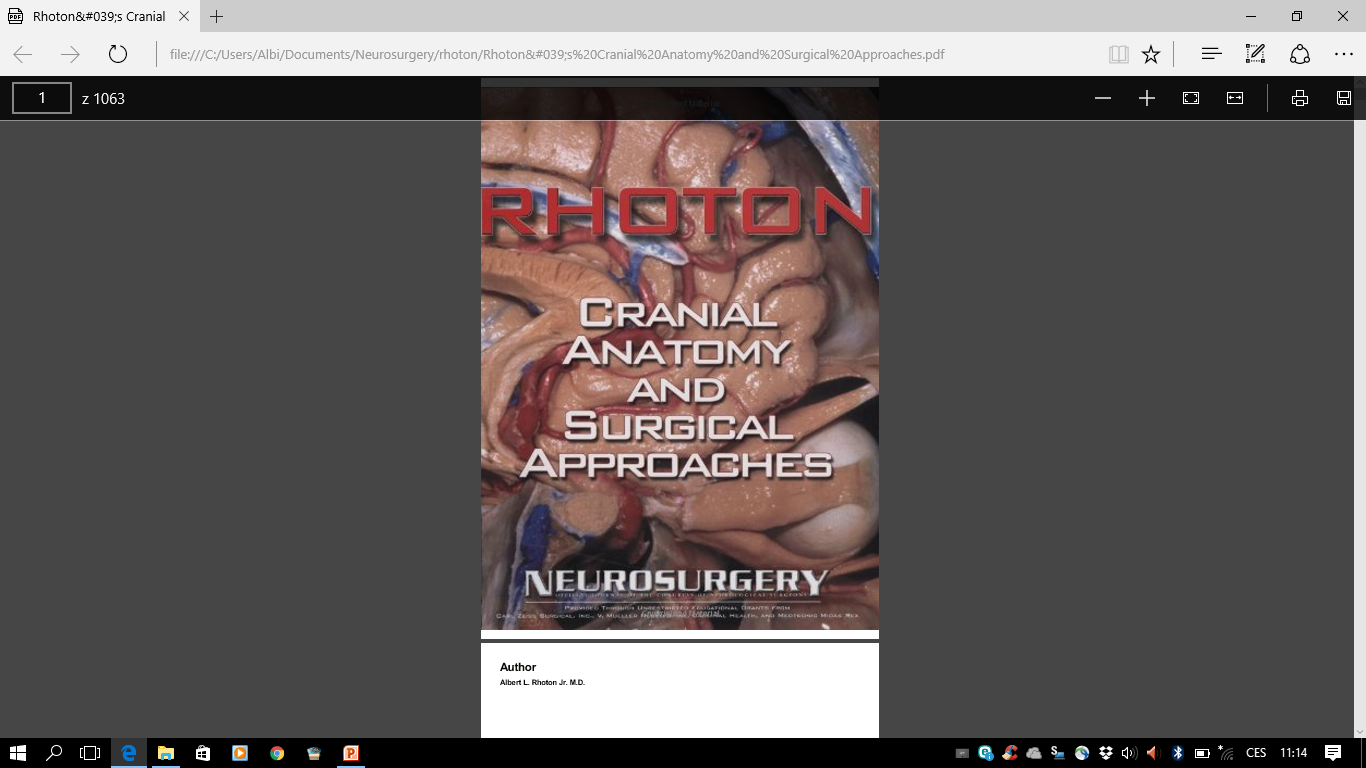 alberto.malucelli@kzcr.eu
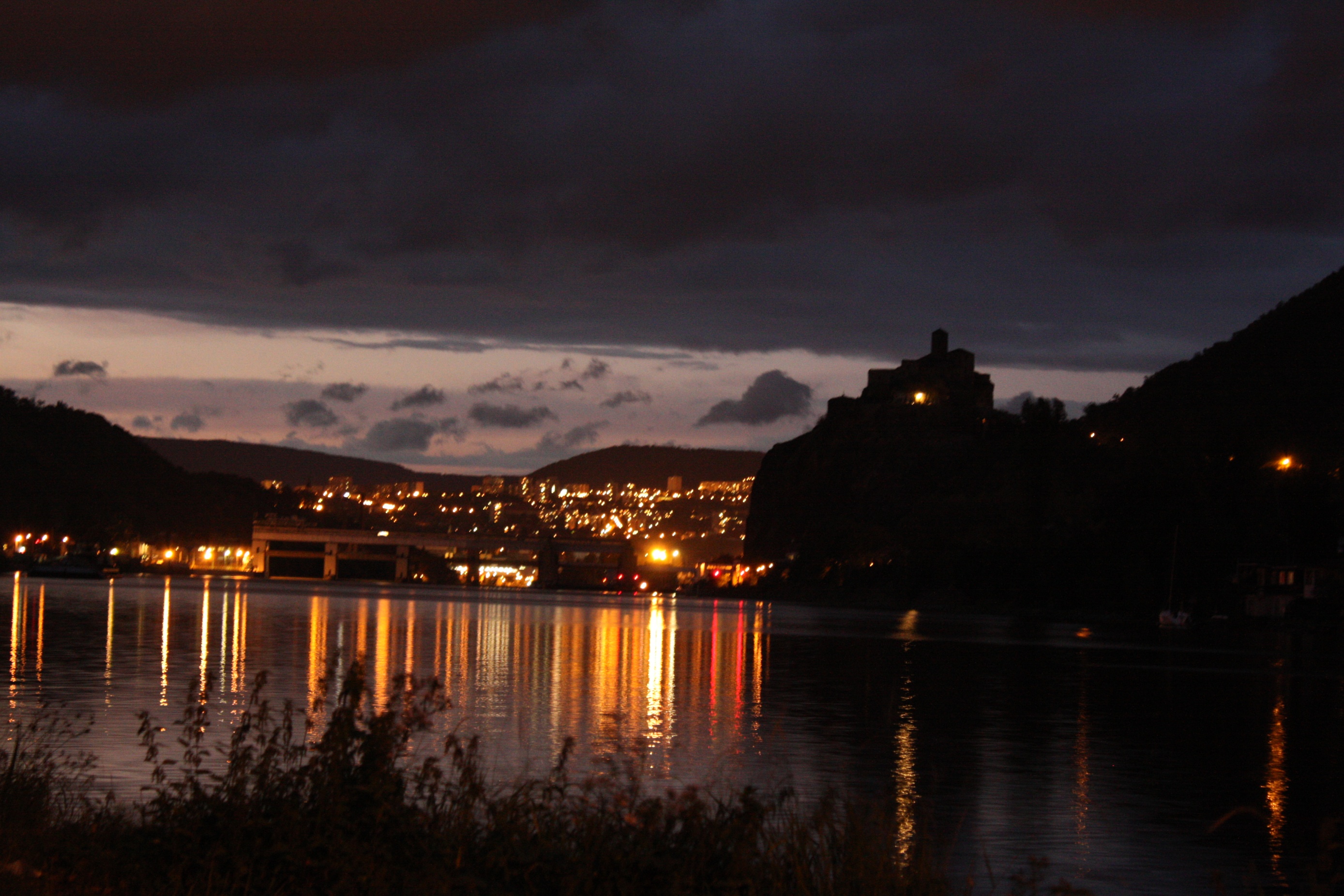 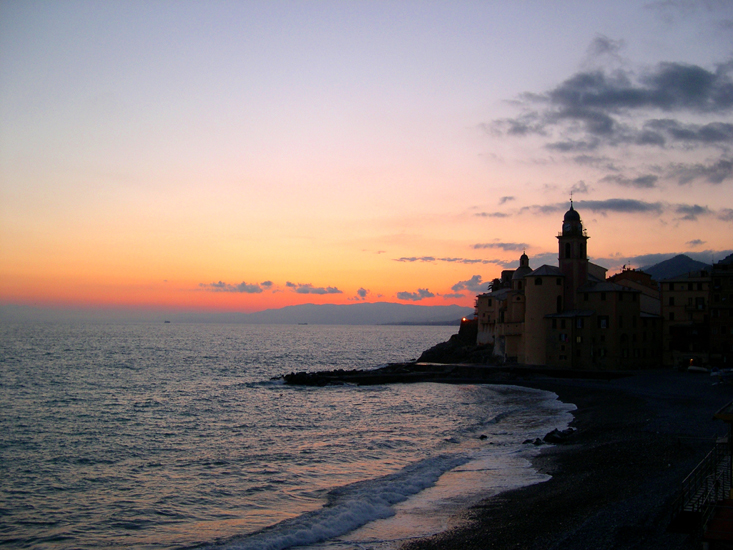 GRAZIE PER L‘ATTENZIONE!